Internet Architecture
A review
Lecture 3
Srinivas Narayana
http://www.cs.rutgers.edu/~sn624/553-S23
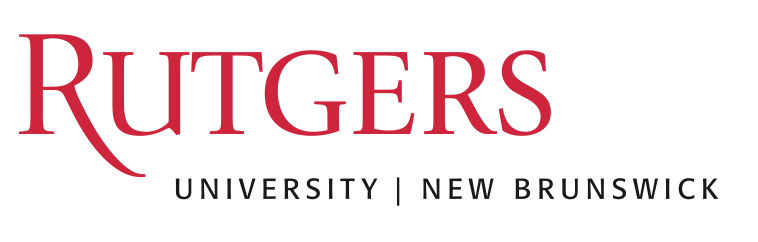 1
Software/hardware organization at hosts
Communication functions broken up and “stacked”
Application: useful user-level functions
Transport: provide guarantees to apps
Each layer depends on the one below it.

Each layer supports the one above it.

The interfaces between layers are well-defined and standardized.
Network: best-effort global pkt delivery
Link: best-effort local pkt delivery
Software/hardware organization at hosts
Application: useful user-level functions
Demultiplexing

Reliability

Congestion control
Transport: provide guarantees to apps
Network: best-effort global pkt delivery
Link: best-effort local pkt delivery
(3) How much data to keep in flight?
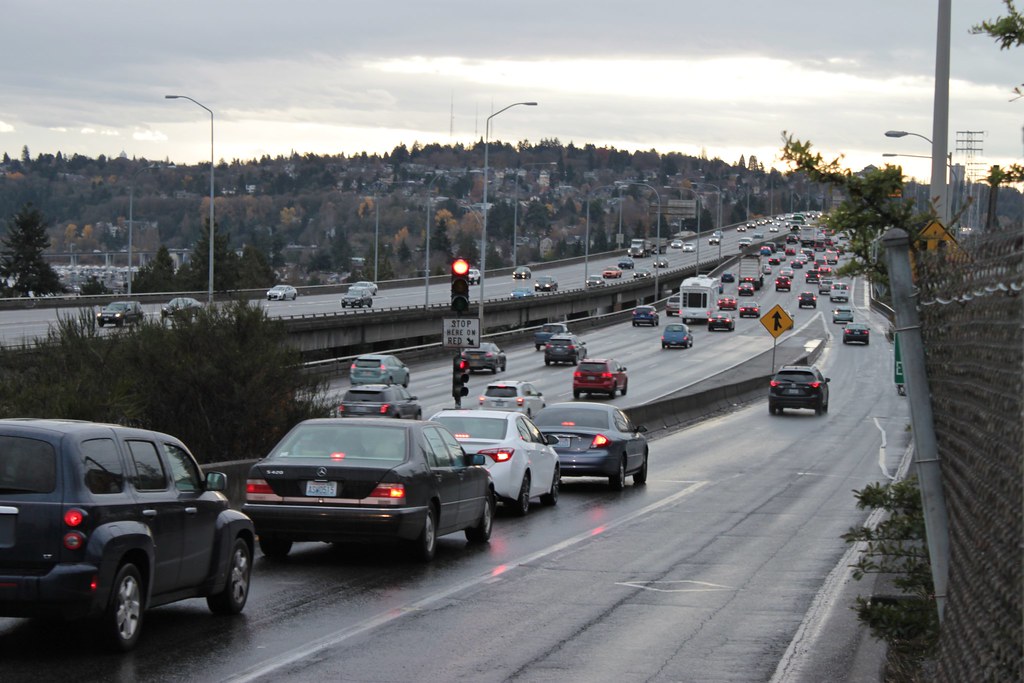 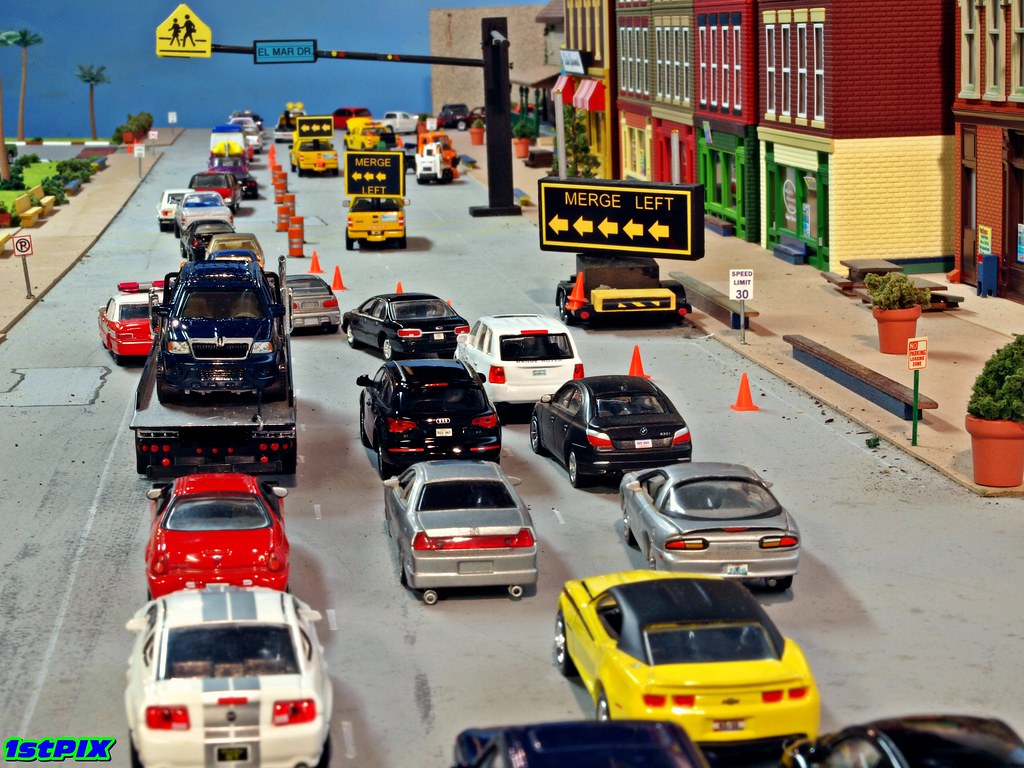 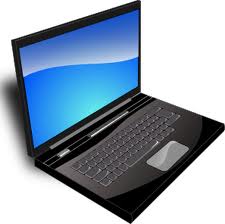 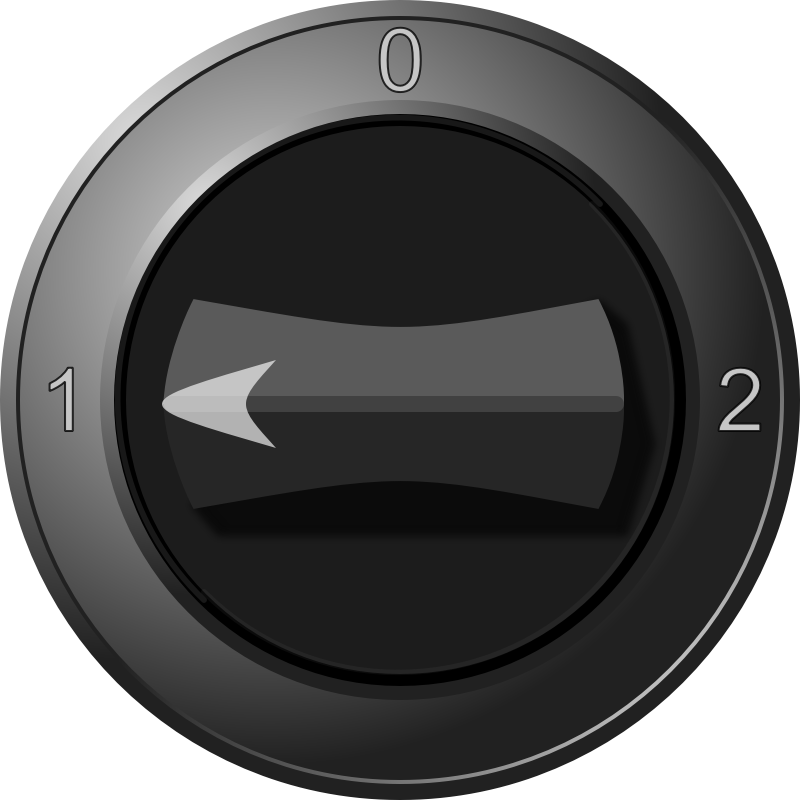 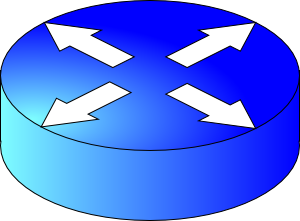 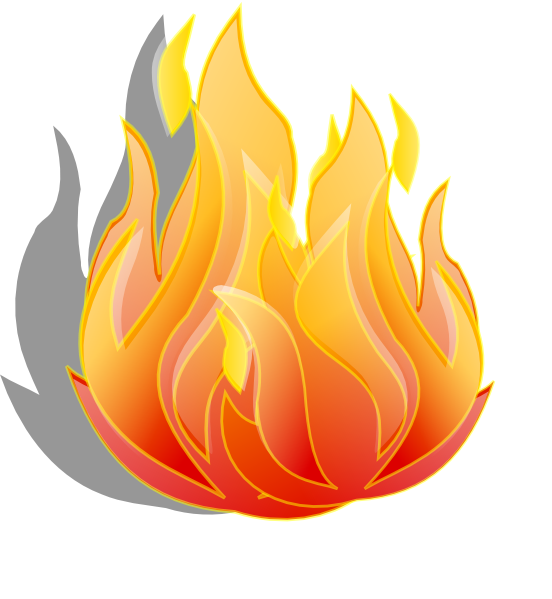 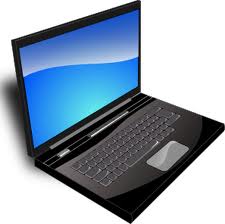 H
C
Avoid overwhelming network resources: Congestion control
Internet: every endpoint makes its own decisions!
Distributed algorithm: no central authority
Goal 1: efficiency (use available capacity)
Goal 2: fairness (distribute capacity equitably)
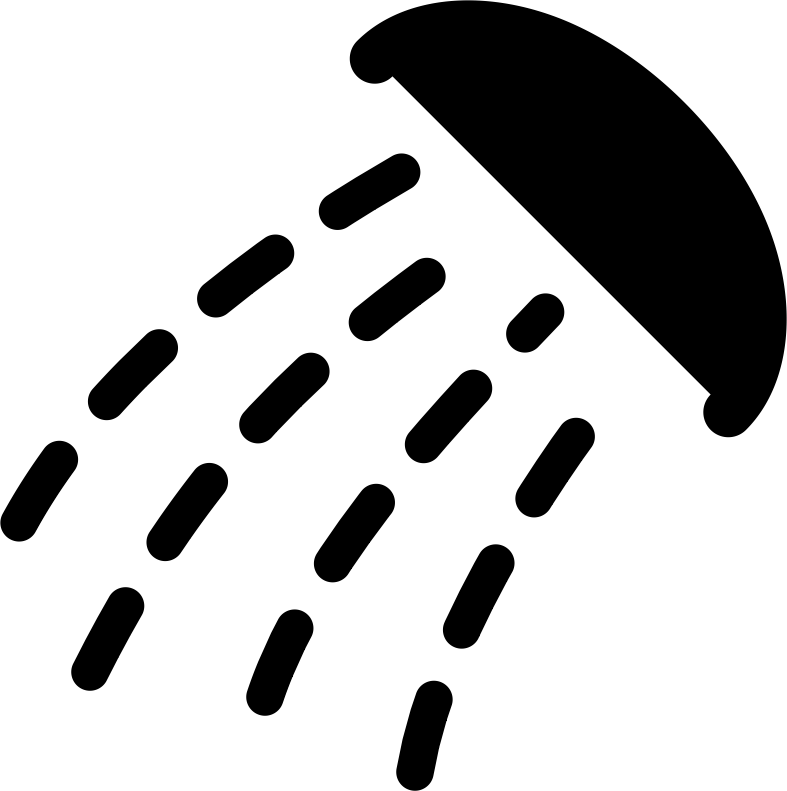 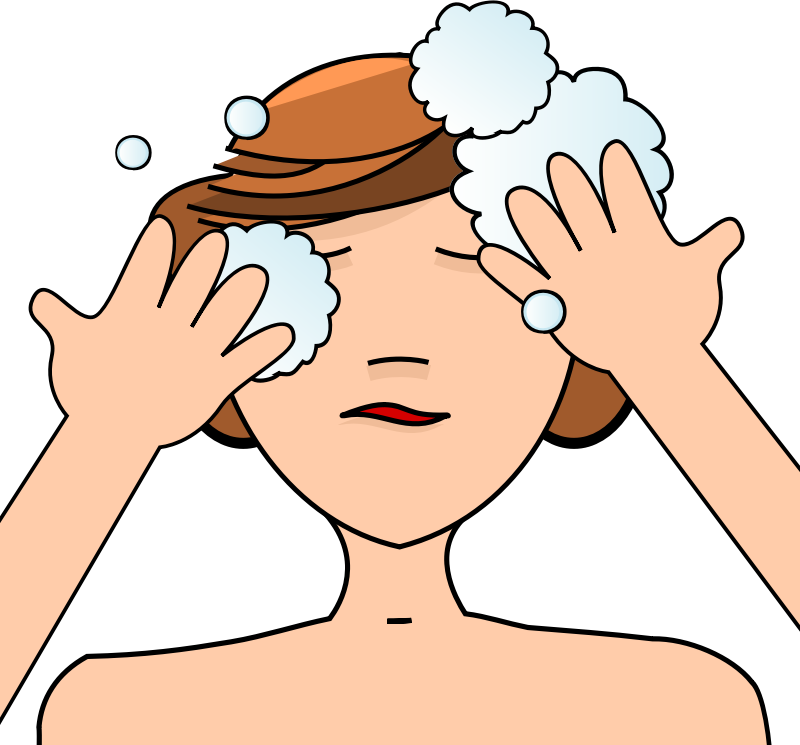 Feedback Control
Finding the right congestion window
There is an unknown bottleneck link rate that the sender must match

If sender sends more than the bottleneck link rate:
packet loss, delays, etc.

If sender sends less than the bottleneck link rate:
all packets get through; successful ACKs

Congestion window (cwnd): amount of data in flight
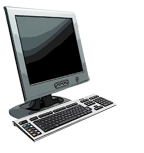 time
Quickly finding a rate: TCP slow start
L
T
Payload
N
Host B
Host A
Initially cwnd = 1 MSS
MSS is “maximum segment size”

Upon receiving an ACK of each MSS, increase the cwnd by 1 MSS

Effectively, double cwnd every RTT

Initial rate is slow but ramps up exponentially fast

On loss (RTO), restart from cwnd := 1 MSS
MSS
one segment
RTT
two segments
four segments
Behavior of slow start
Packet drops/
RTO
Congestion Window
Slow start
Slow start
Slow start
1 MSS
Time
Slow start has problems
Congestion window increases too rapidly
Example: suppose the “right” window size cwnd is 17
cwnd would go from 16 to 32 and then dropping down to 1
Result: massive packet drops

Congestion window decreases too rapidly
Suppose the right cwnd is 31, and there is a loss when cwnd is 32
Slow start will resume all the way back from cwnd 1
Result: unnecessarily low speed of sending data

Instead, perform finer adjustments of cwnd: congestion avoidance
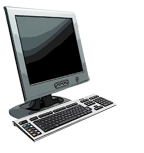 time
TCP New Reno: Additive Increase
Host B
Host A
Remember the recent past to find a good estimate of link rate
The last good cwnd without packet drop is a good indicator
TCP New Reno calls this the slow start threshold (ssthresh)

Increase cwnd by 1 MSS every RTT after cwnd hits ssthresh
Effect: increase window additively per RTT
say ssthresh=4
four segments
RTT
five segments
RTT
six segments
RTT
seven segments
…
TCP New Reno: Additive increase
Start with ssthresh = 64K bytes (TCP default)
Do slow start until ssthresh
Once the threshold is passed, do additive increase
Add one MSS to cwnd for each cwnd worth data ACK’ed
For each MSS ACK’ed, cwnd = cwnd + (MSS * MSS) / cwnd
Upon a TCP timeout (RTO),
Set cwnd = 1 MSS
Set ssthresh = max(2 * MSS, 0.5 * cwnd)
i.e., the next linear increase will start at half the current cwnd
Behavior of Additive Increase
AI is slow.
Persistent connections
Large window sizes
Different laws to evolve congestion window
Say MSS = 1 KByte
Default ssthresh = 64KB = 64 MSS
Packet drops/
RTO
Loss occurs at cwnd = 54K
Loss occurs at cwnd = 40K
54 MSS
Additive increase
Additive increase
Set ssthresh to
27 MSS
Congestion Window
Set ssthresh to
20 MSS
Slow start
Slow start
Slow 
start
1K
Time
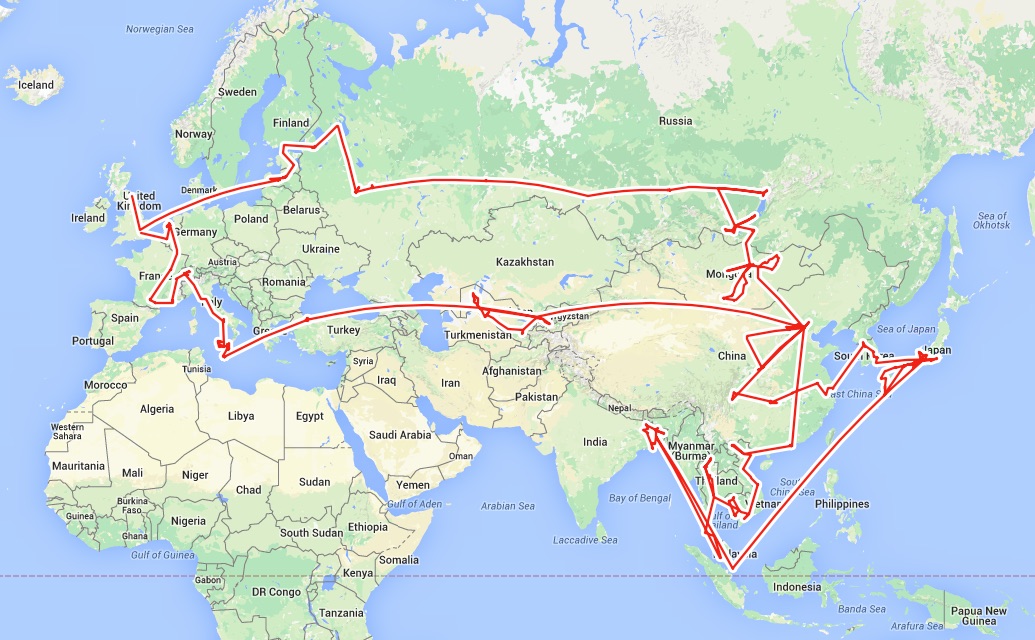 Routing
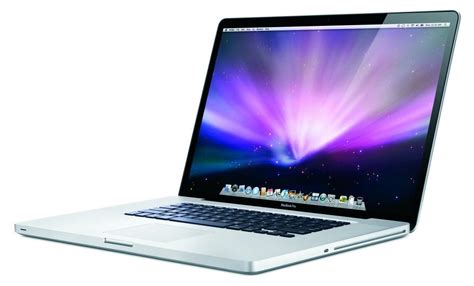 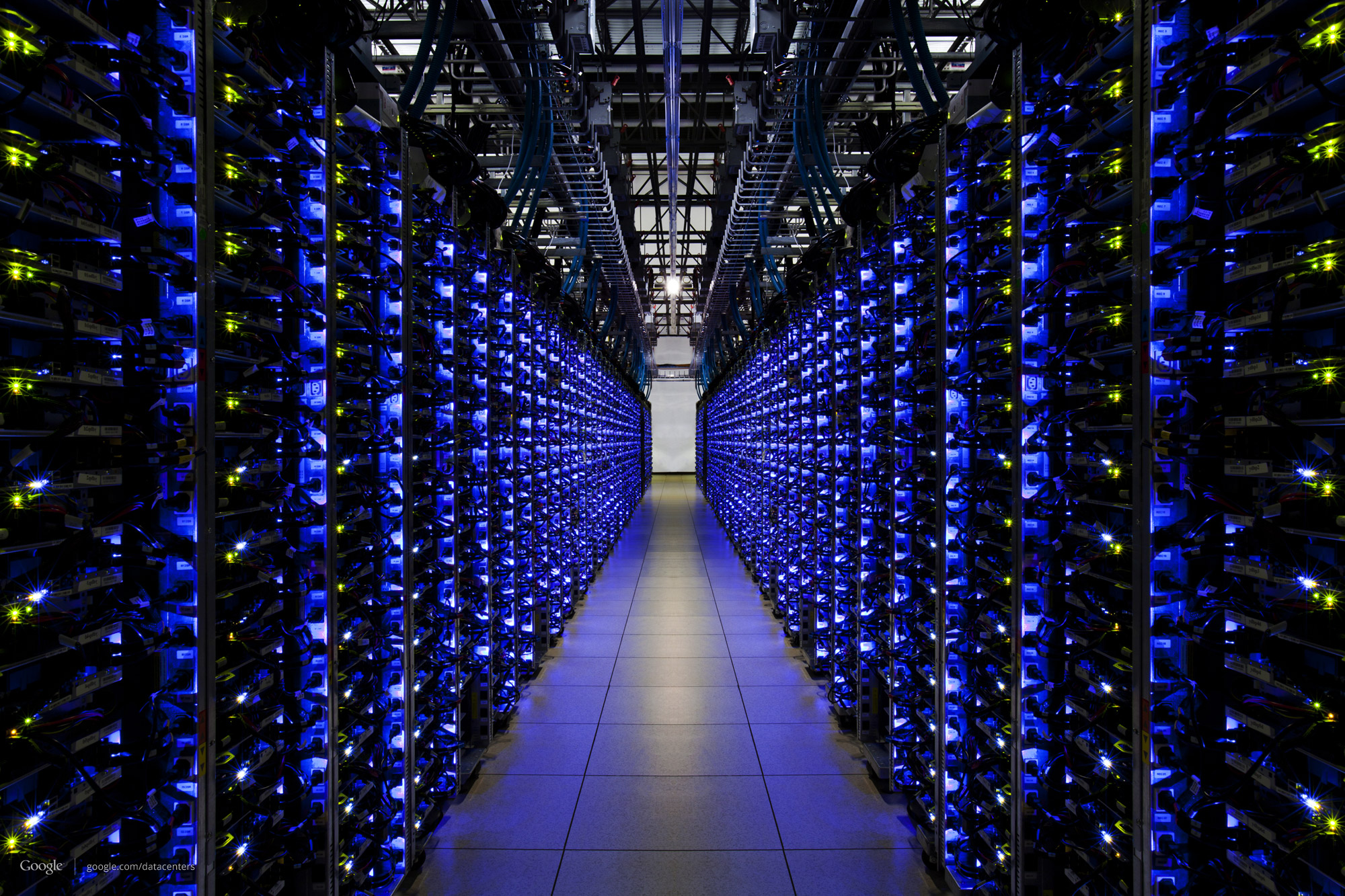 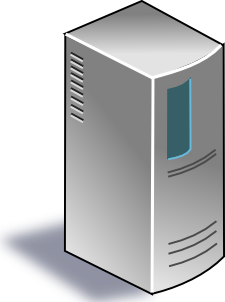 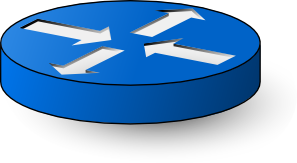 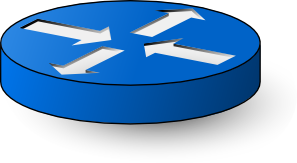 Google
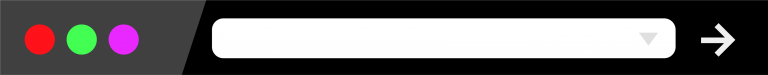 Applications
Applications
google.com
Transport
Transport
User
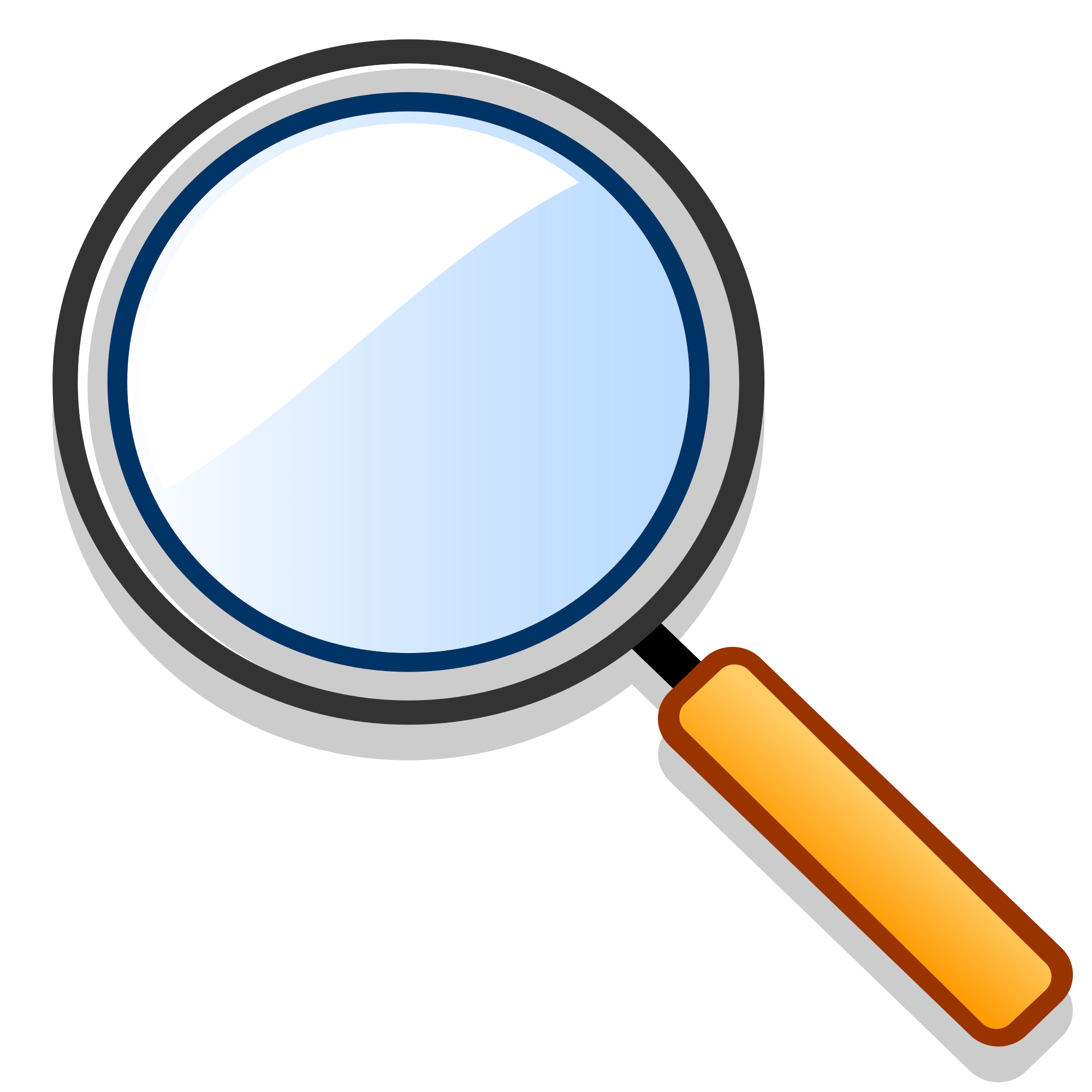 Socket
Kernel
Network
Network
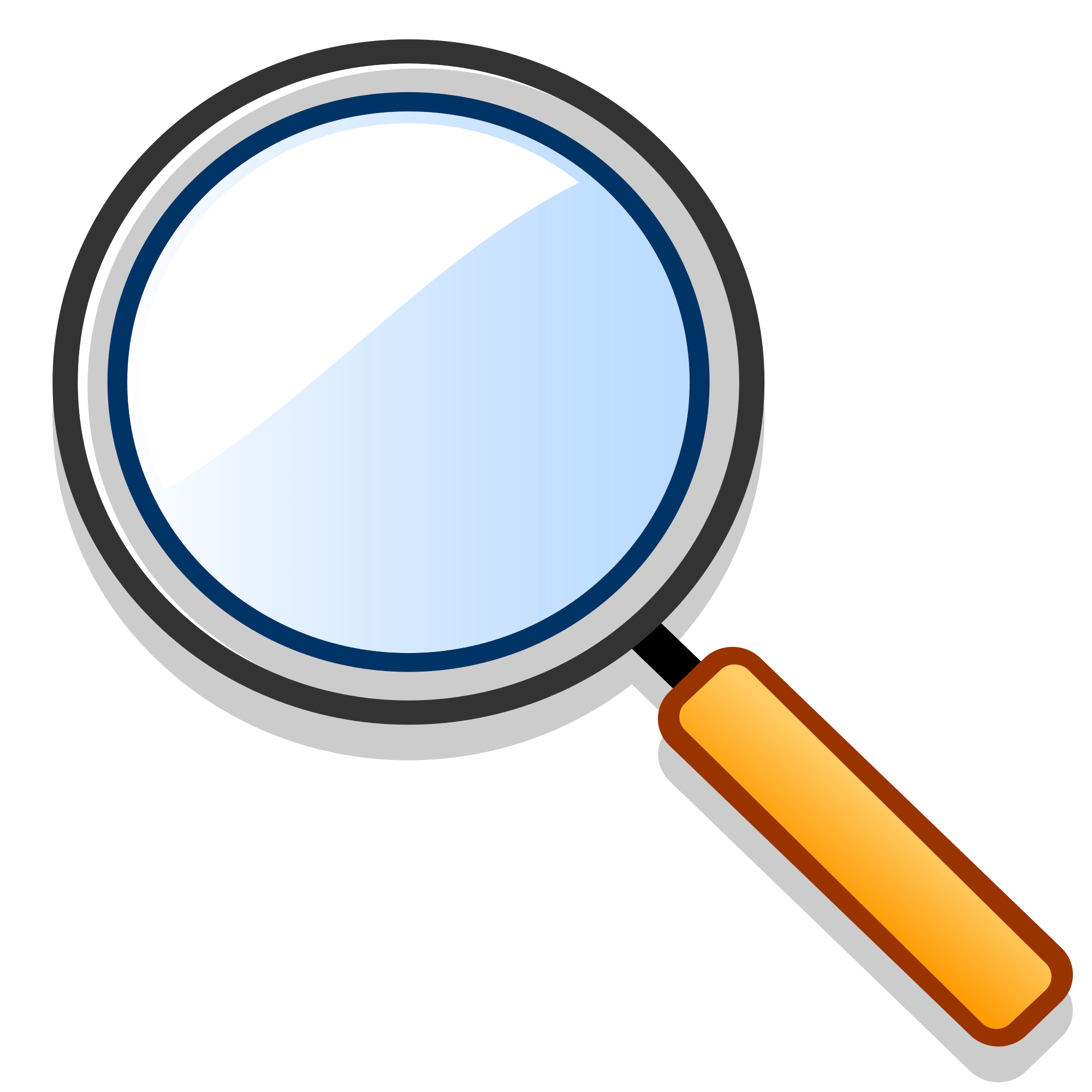 Demultiplexing
Reliability
Congestion control
Link layer
Link layer
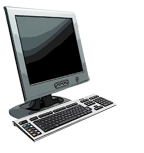 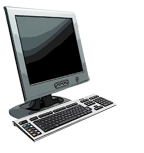 Two key network-layer functions
Analogy: taking a road trip

Forwarding: process of getting through single exit
Forwarding: move packets from router’s input to appropriate router output

 Routing: determine route taken by packets from source to destination
routing algorithms

The network layer solves the routing problem.
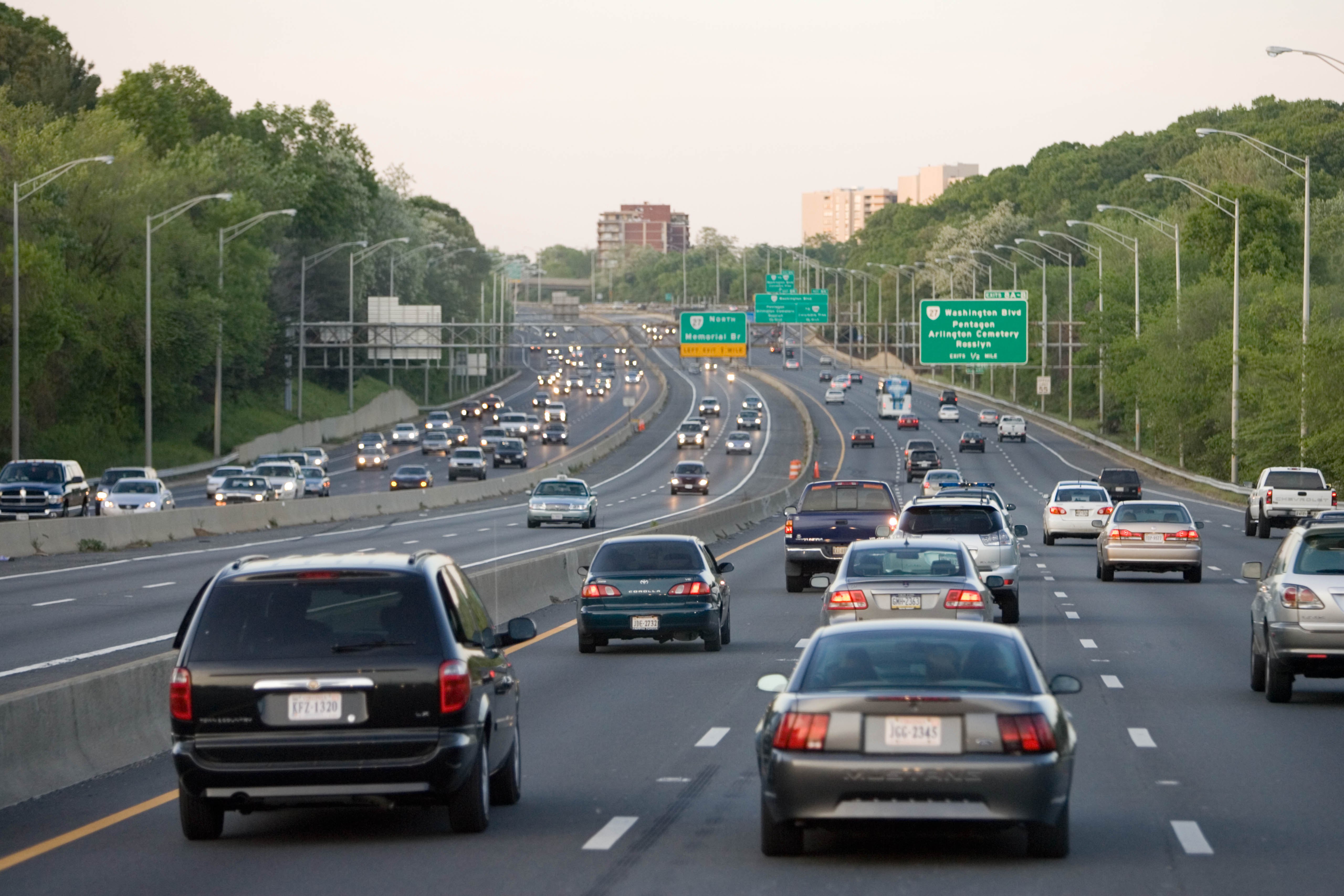 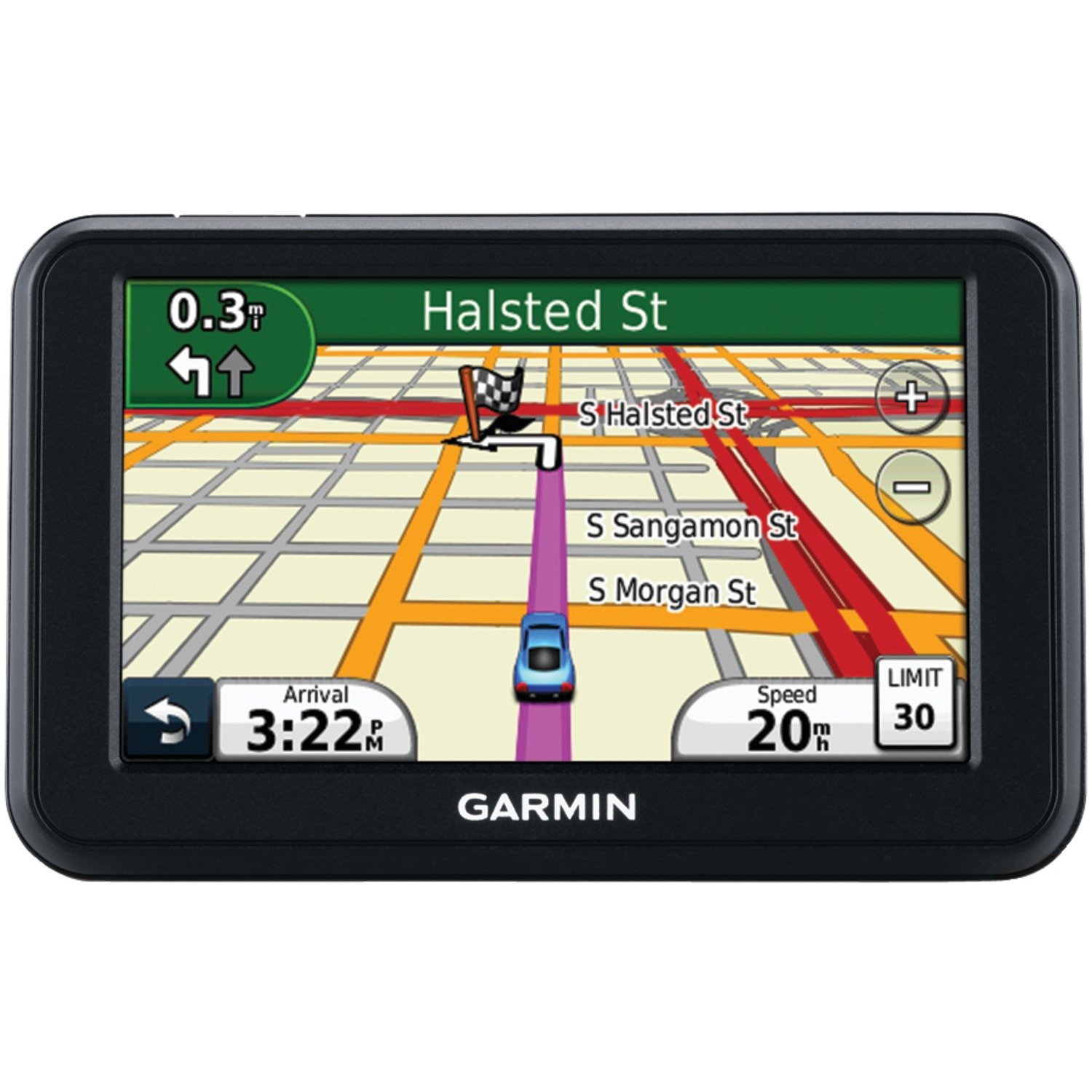 Routing: process of planning trip from source to destination
network
layer
runs
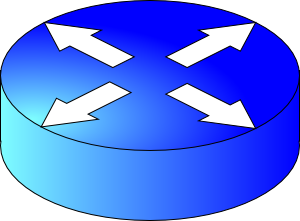 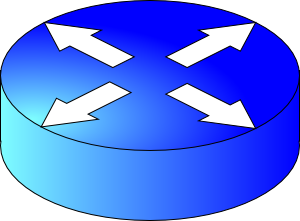 everywhere
14
Control/Data Planes
Control plane = Routing
network-wide logic
determines how datagram is routed along end-to-end path from source to destination endpoint
two control-plane approaches:
Distributed routing algorithm running on each router
Centralized routing algorithm running on a (logically) centralized machine
Data plane = Forwarding
local, per-router function
determines how datagram arriving on router input port is forwarded to router output port
0111
values in arriving 
packet header
1
2
3
Application architecture
Web servers
Components of an Internet Service
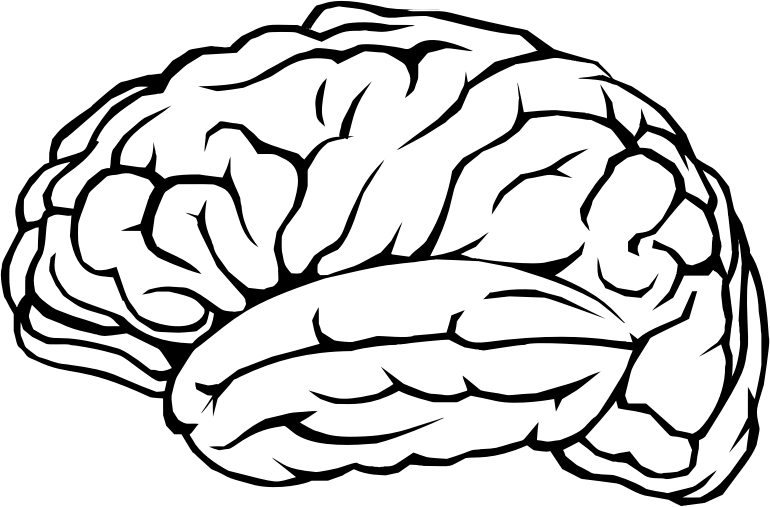 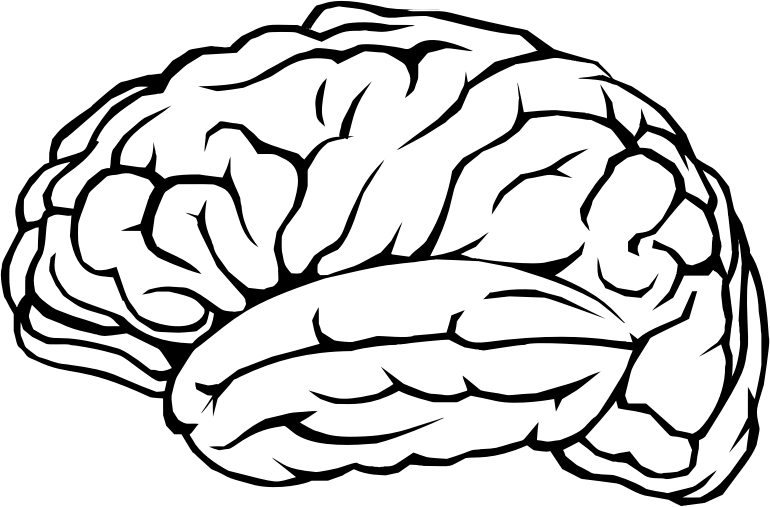 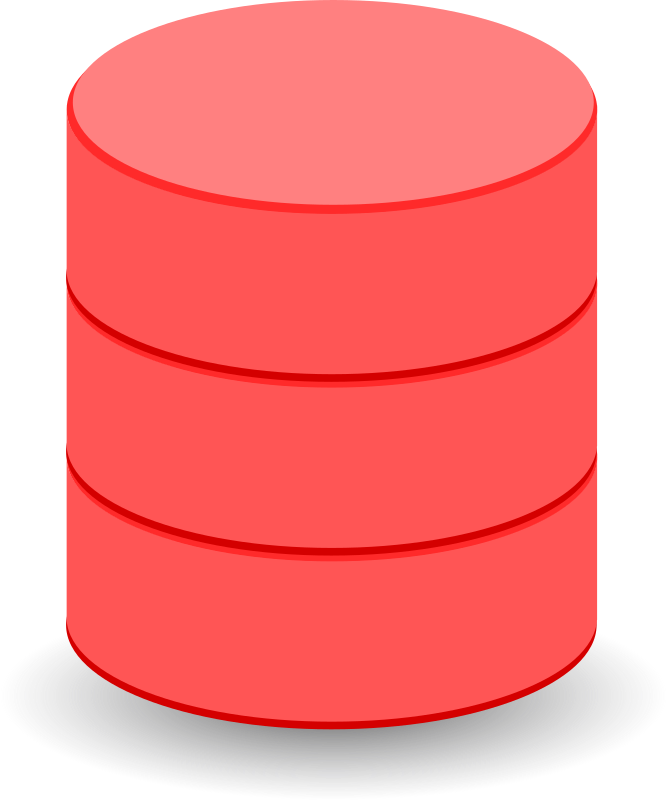 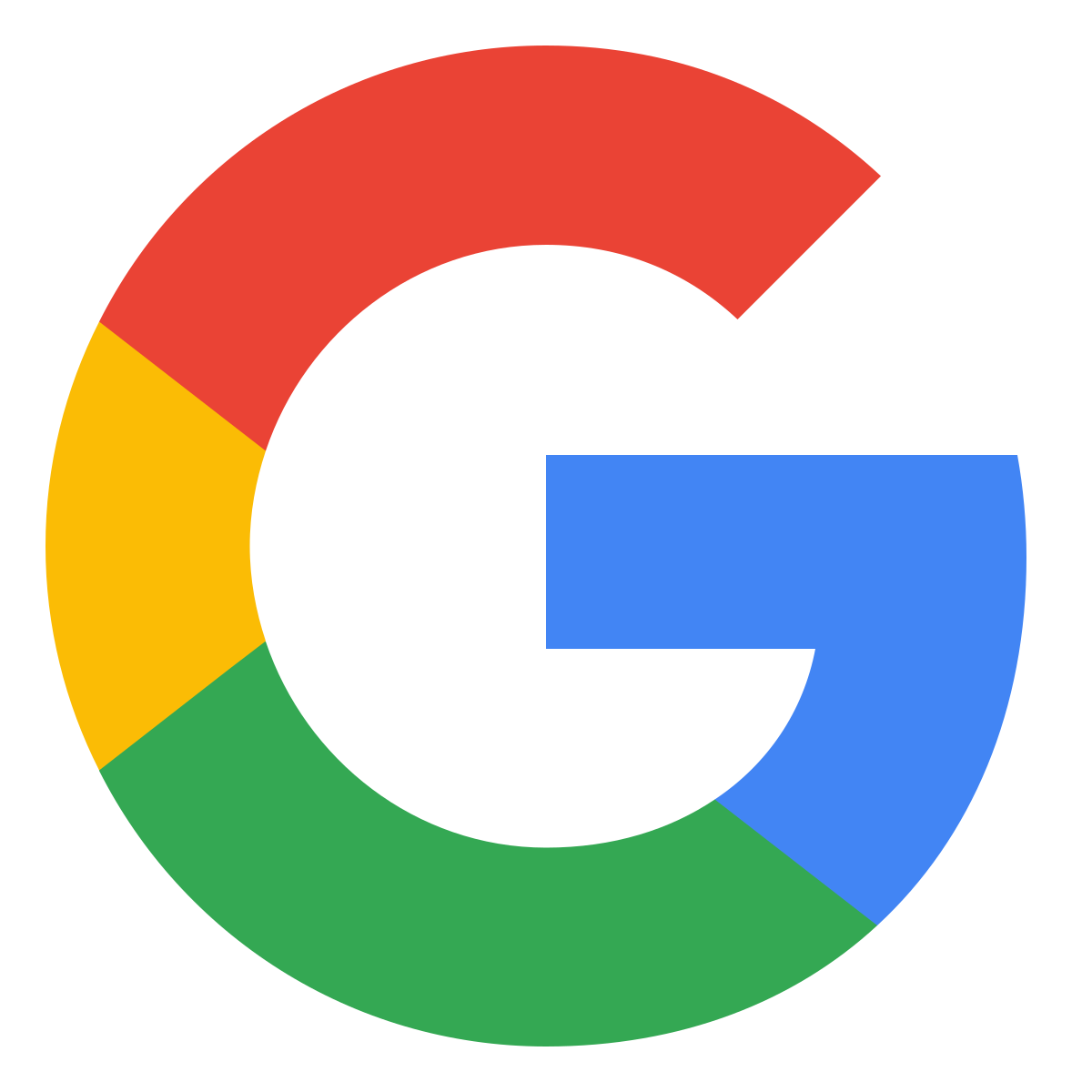 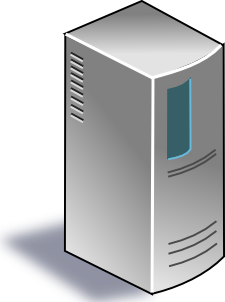 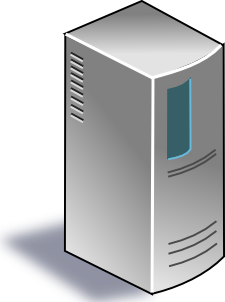 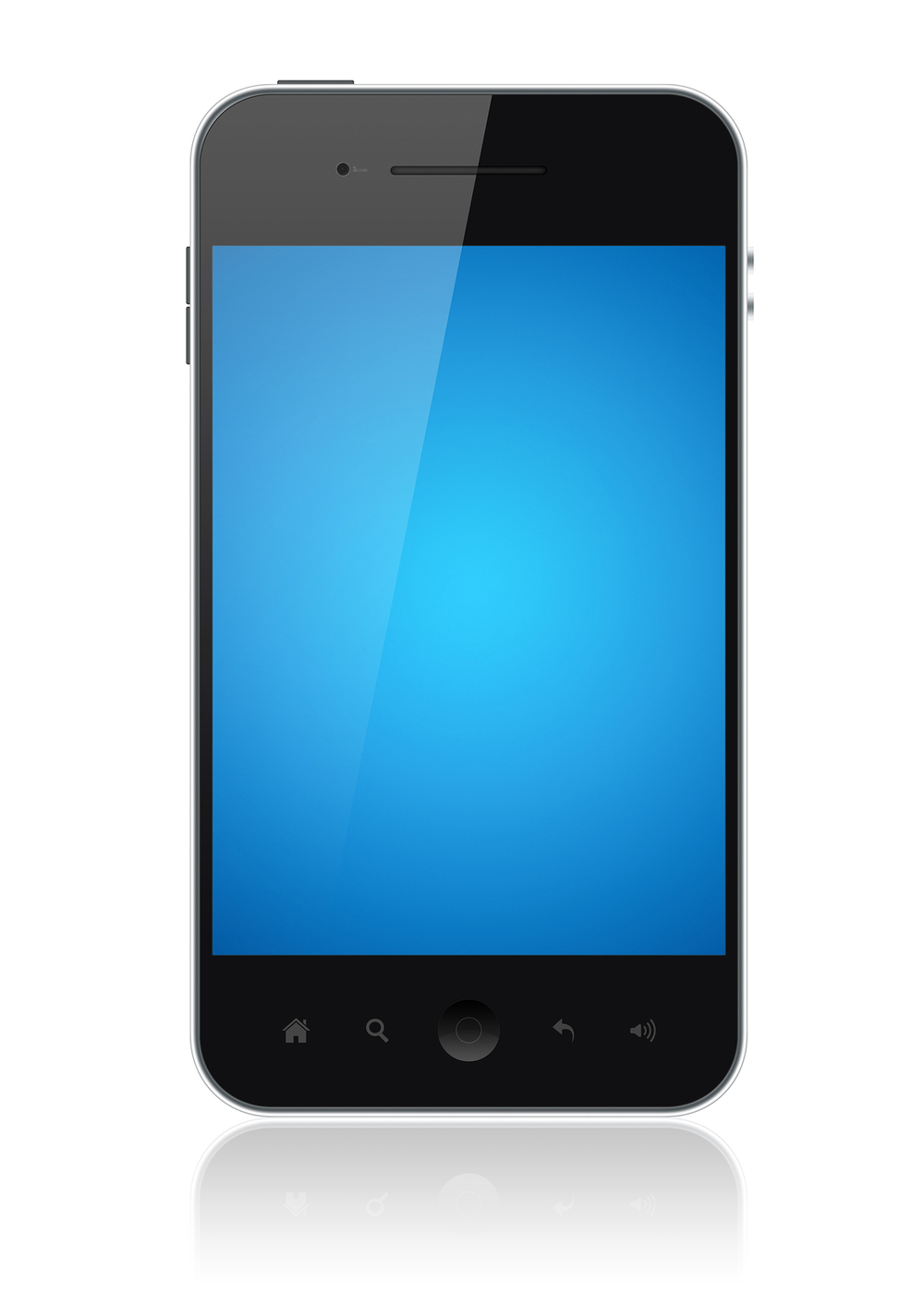 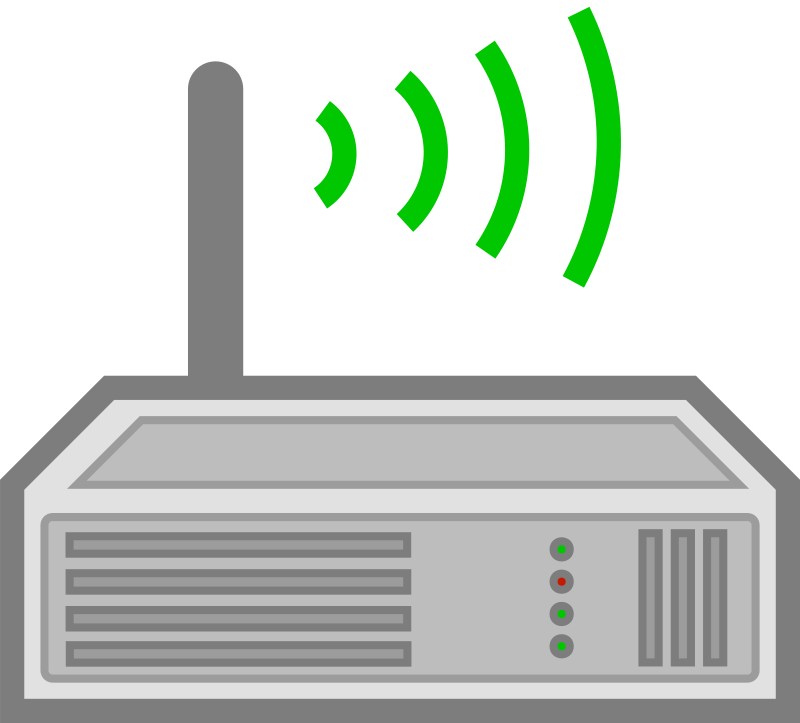 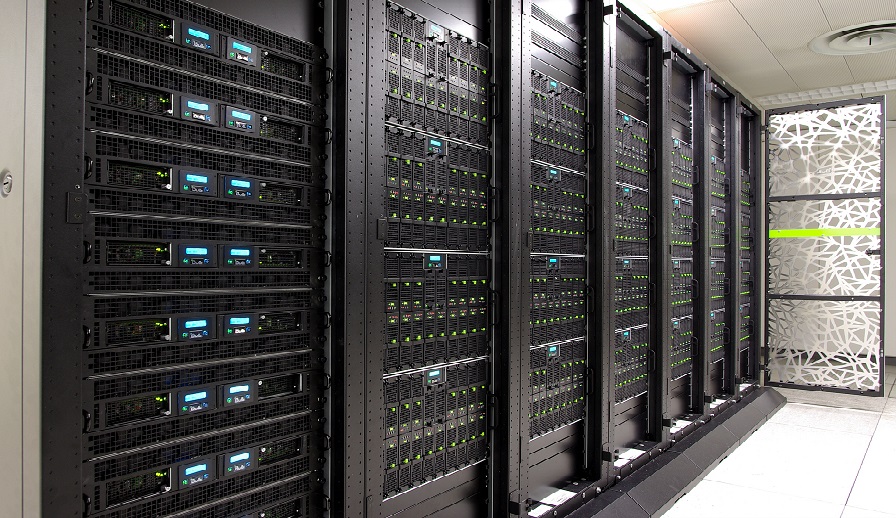 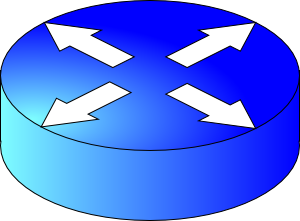 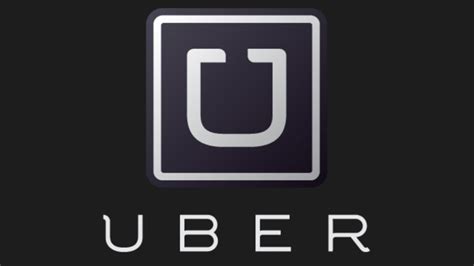 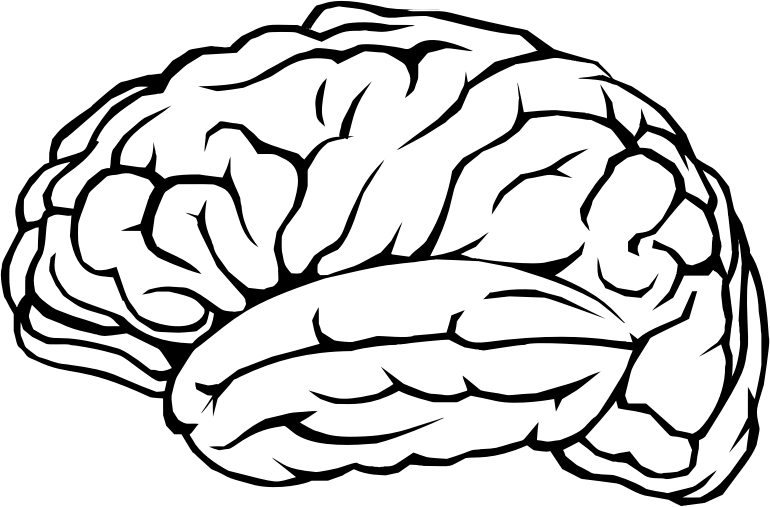 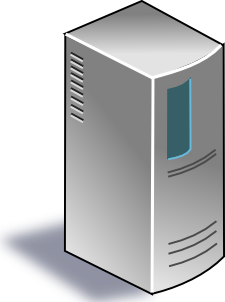 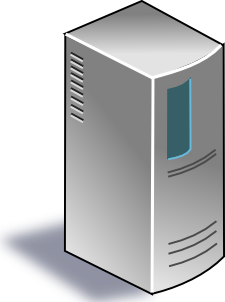 Routers
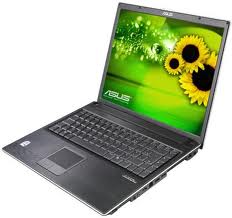 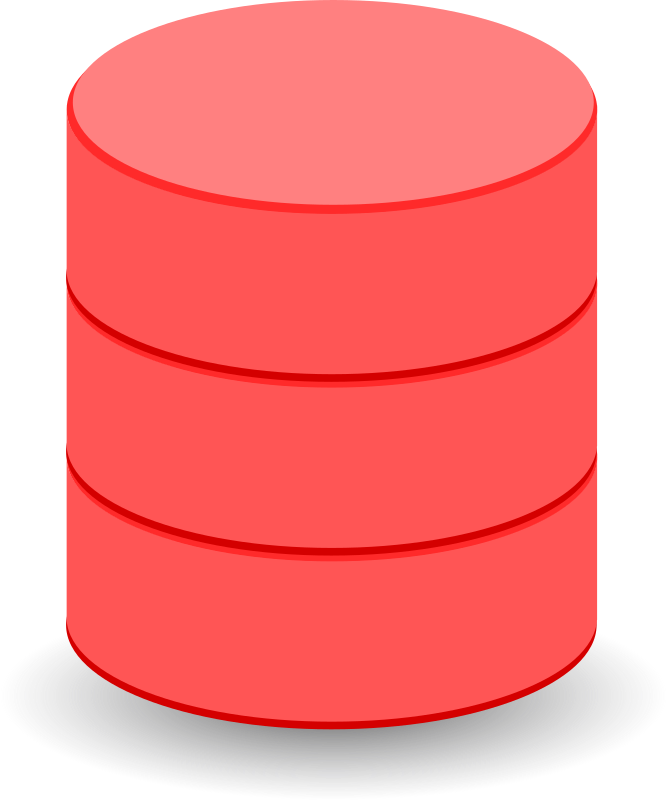 App compute and communication patterns
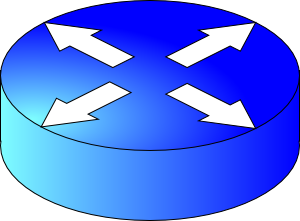 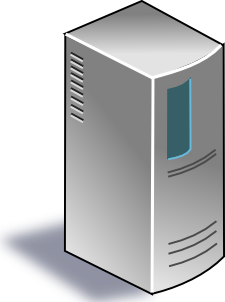 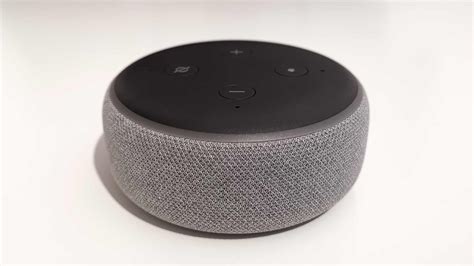 Servers
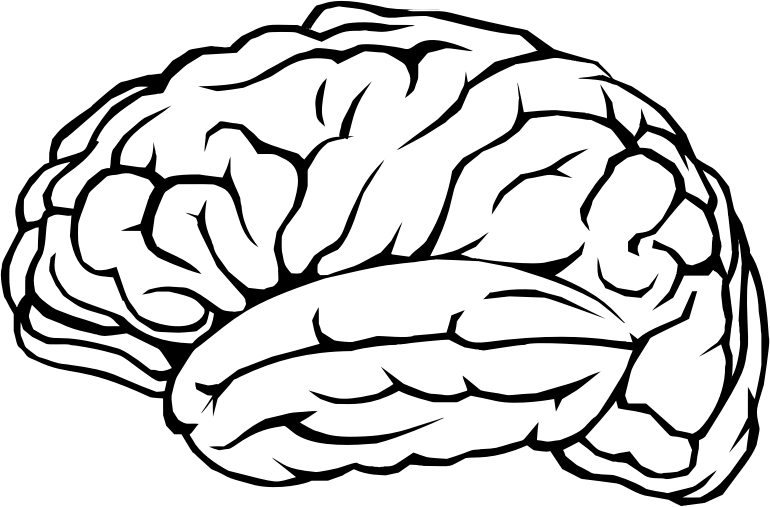 Modularized applications
Data Center
Endpoints
Storage
Interconnect: Routers
process
Web server
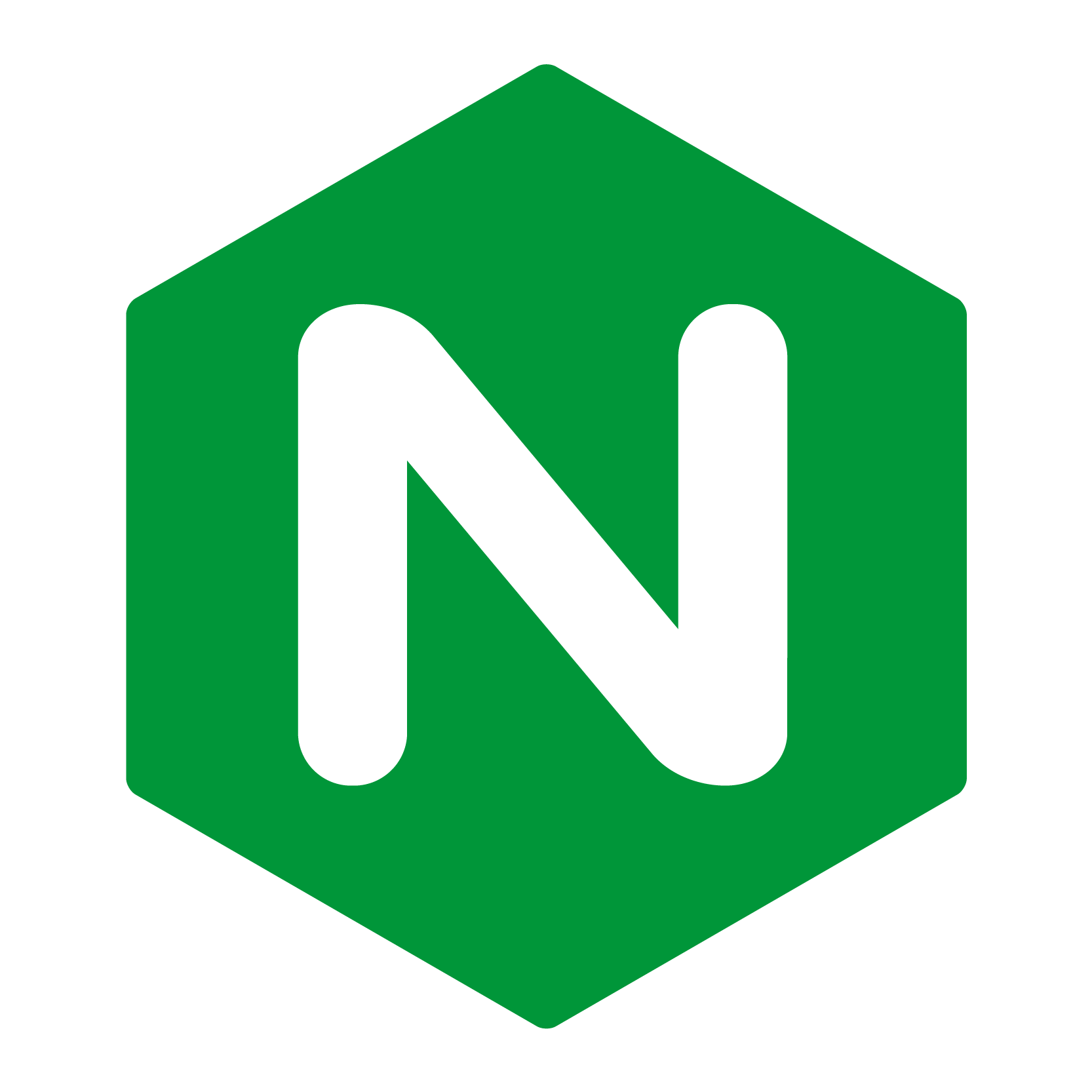 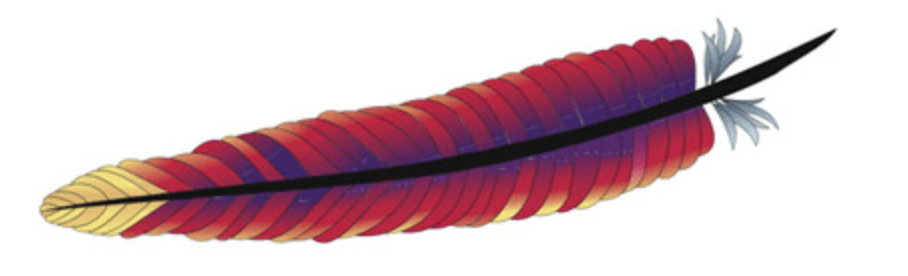 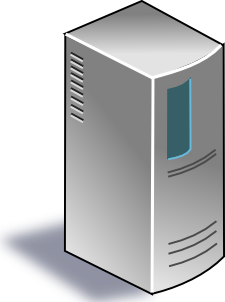 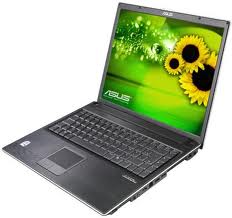 Often the first app point where a user request lands
Parse HTTP request
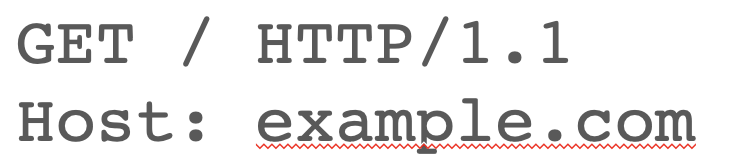 bind(IPaddrB, portB)

listen()

accept()

recv()/send()/..
IPB + portB
socket
(many other headers!)
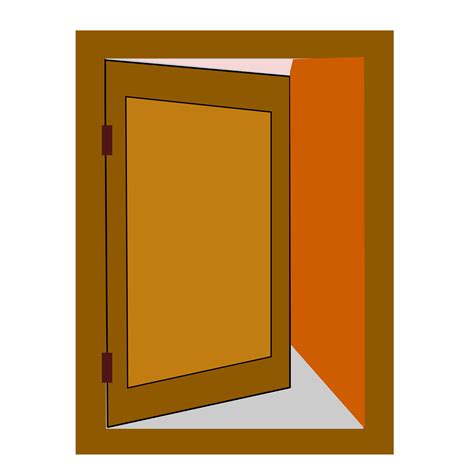 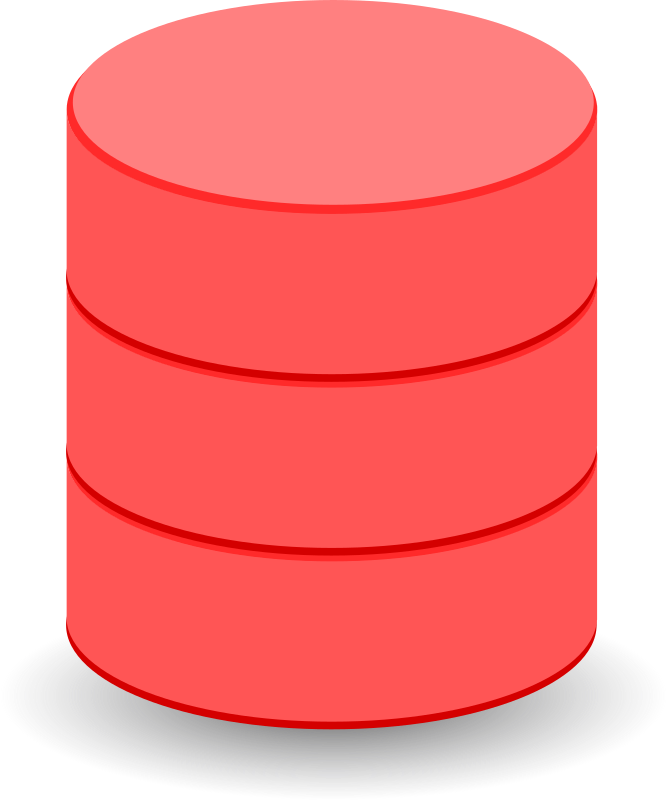 Find a file, run a script, …
HTTP/1.1 200 OK
Content-Type: text/html
Send response header
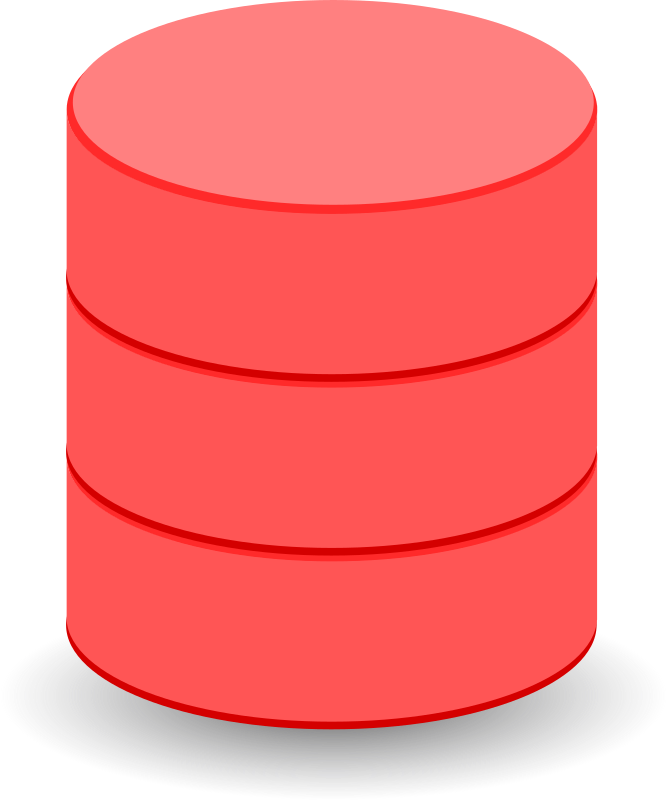 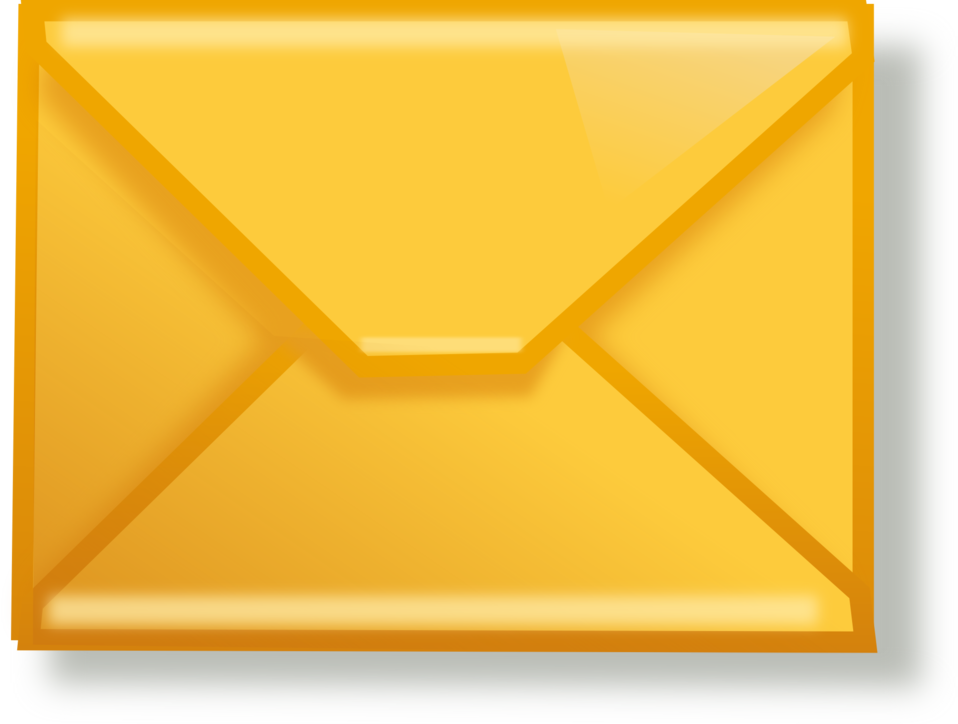 Read file, send() data
process
Overloaded with functionality
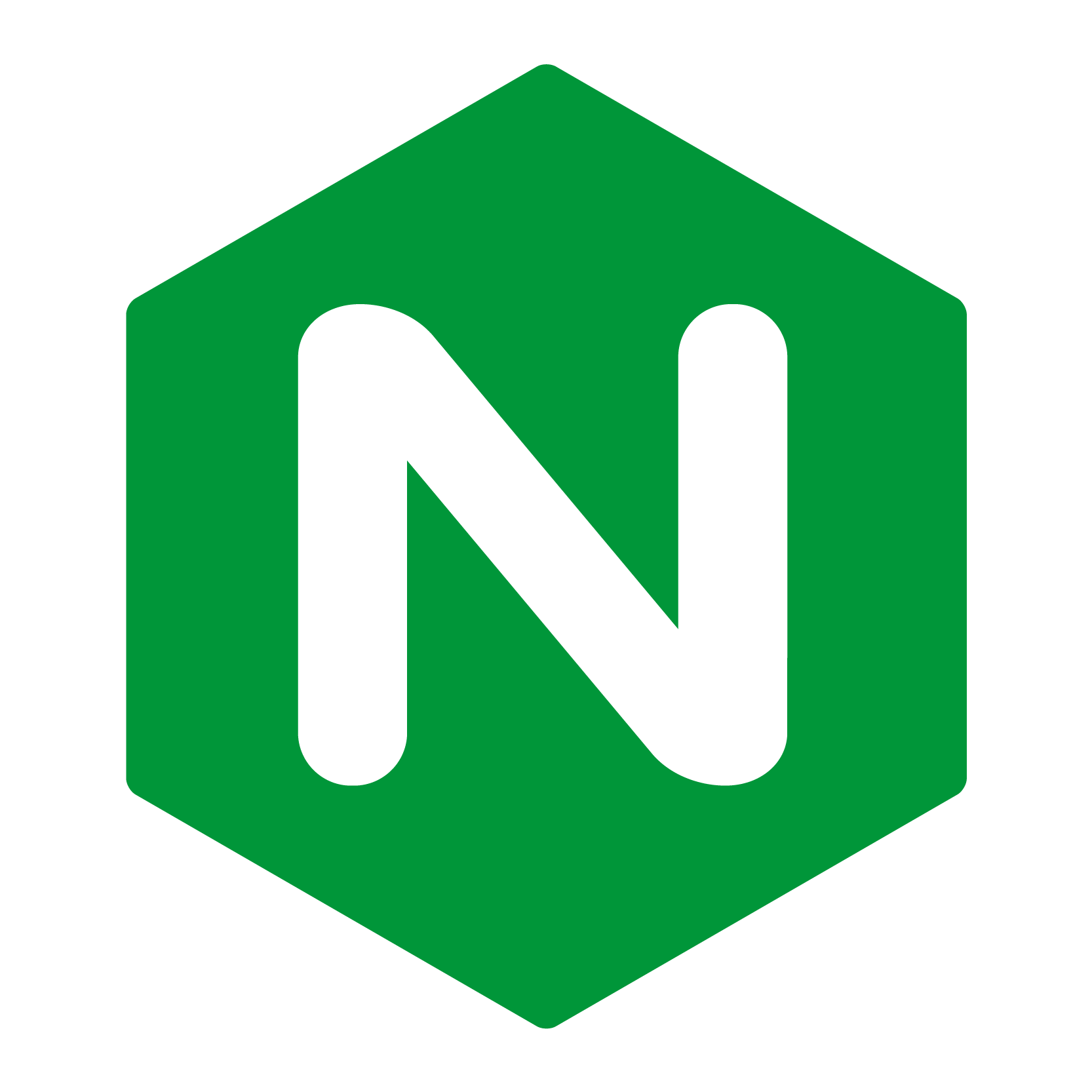 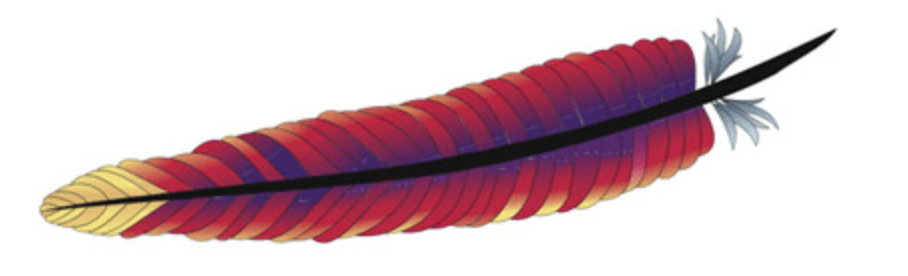 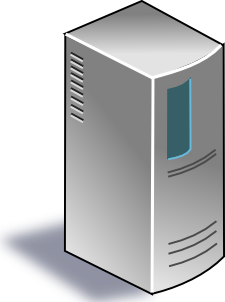 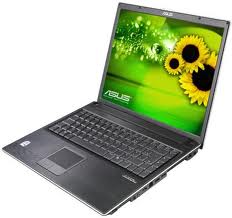 Often the first app point where a user request lands
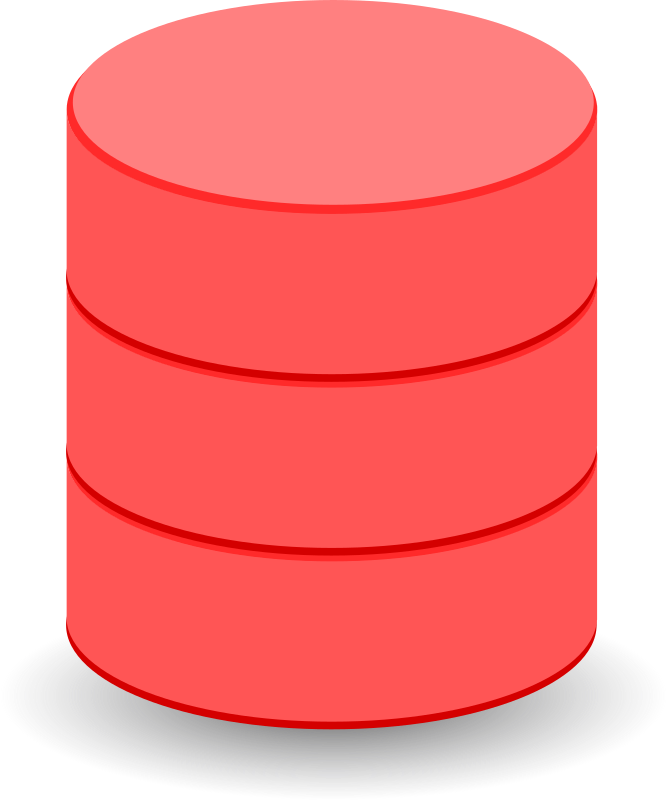 Find a file, run a script, …
bind(IPaddrB, portB)

listen()

accept()

recv()/send()/..
IPB + portB
socket
fastCGI
Python/PHP/nodejs
Scripting:
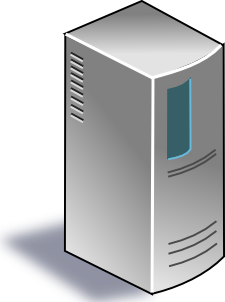 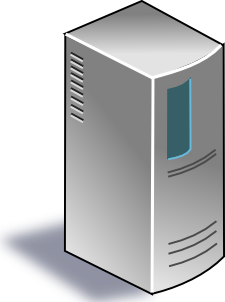 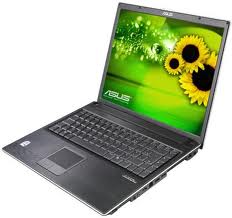 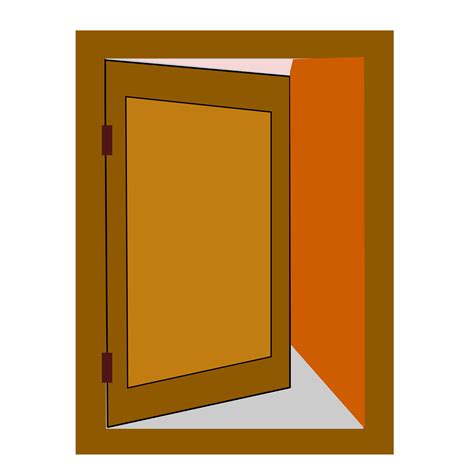 Reverse proxy
Caching
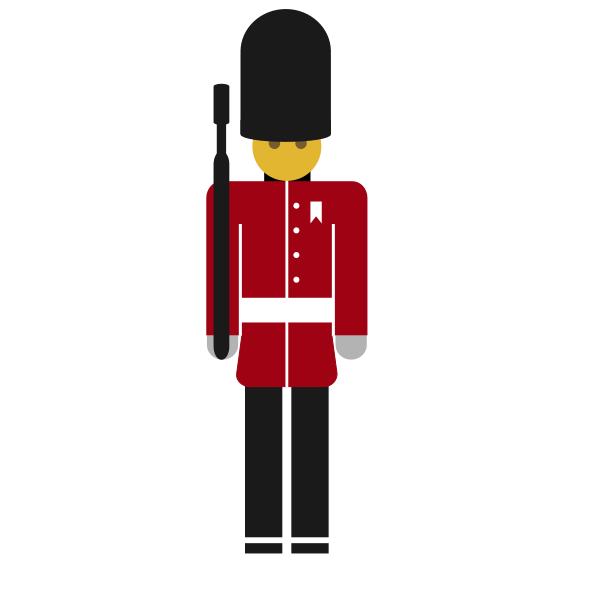 Compression
Access control
TLS
Media streaming
Image filtering
process
How does one design a web server?
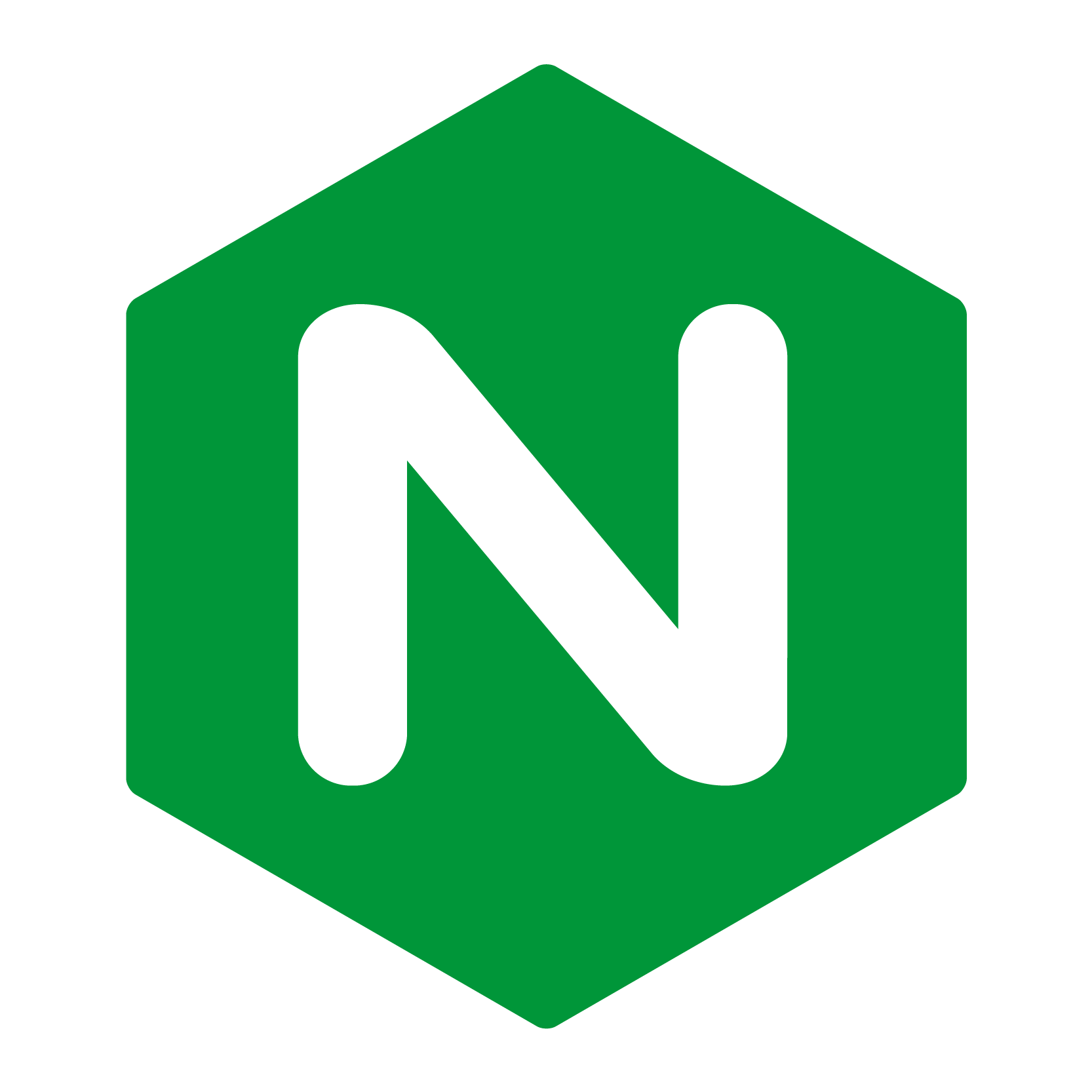 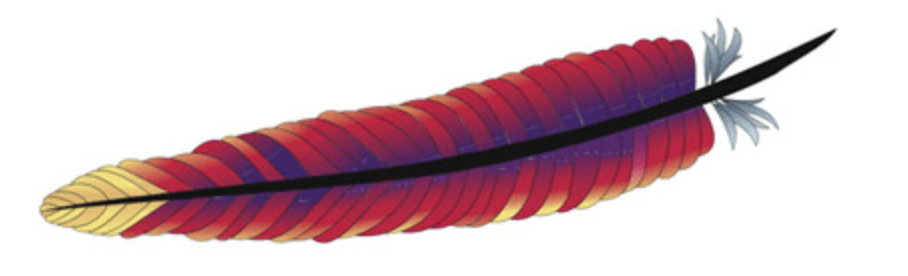 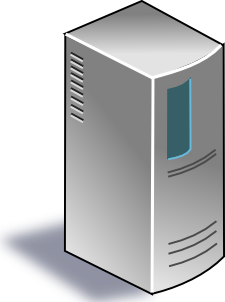 Process connections one at a time?
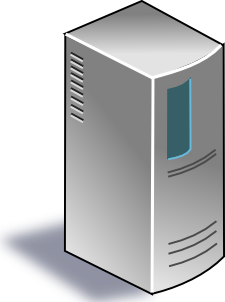 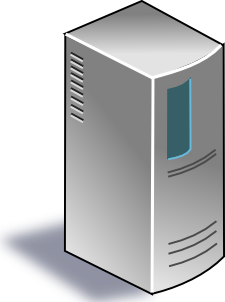 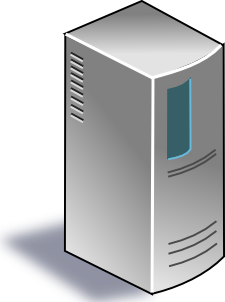 accept()
close()
bind(IPaddrB, portB)

listen()

accept()

recv()/send()/..
IPB + portB
socket
listen()
send/recv()
listen()
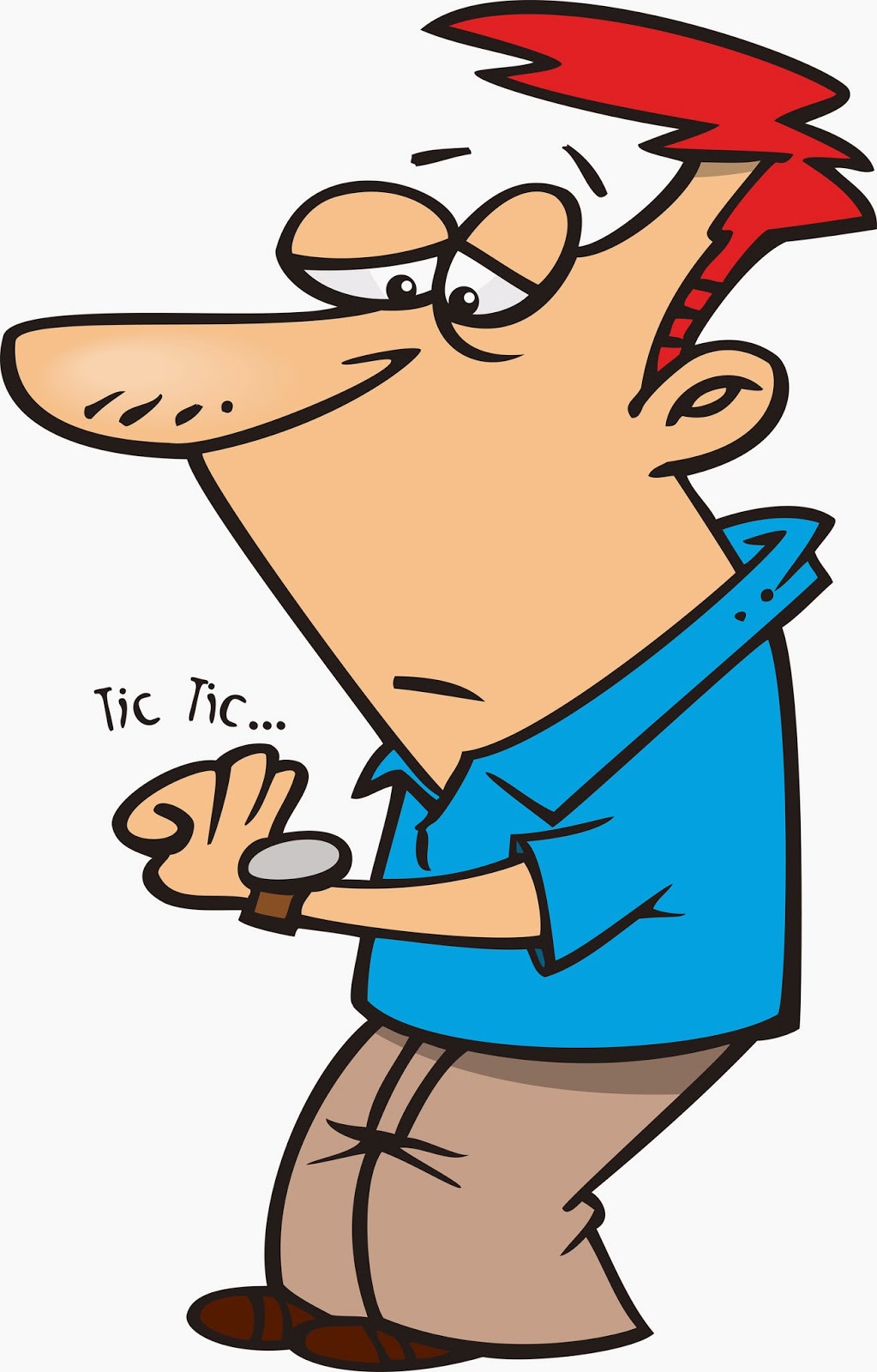 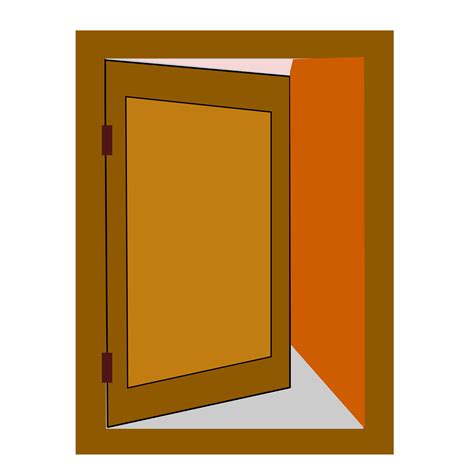 Many other requests waiting in the meanwhile
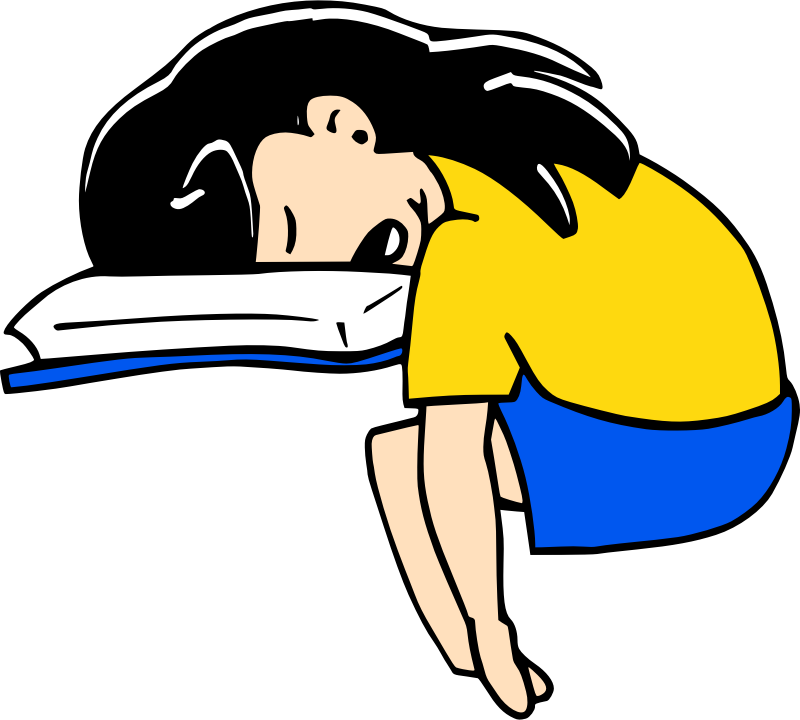 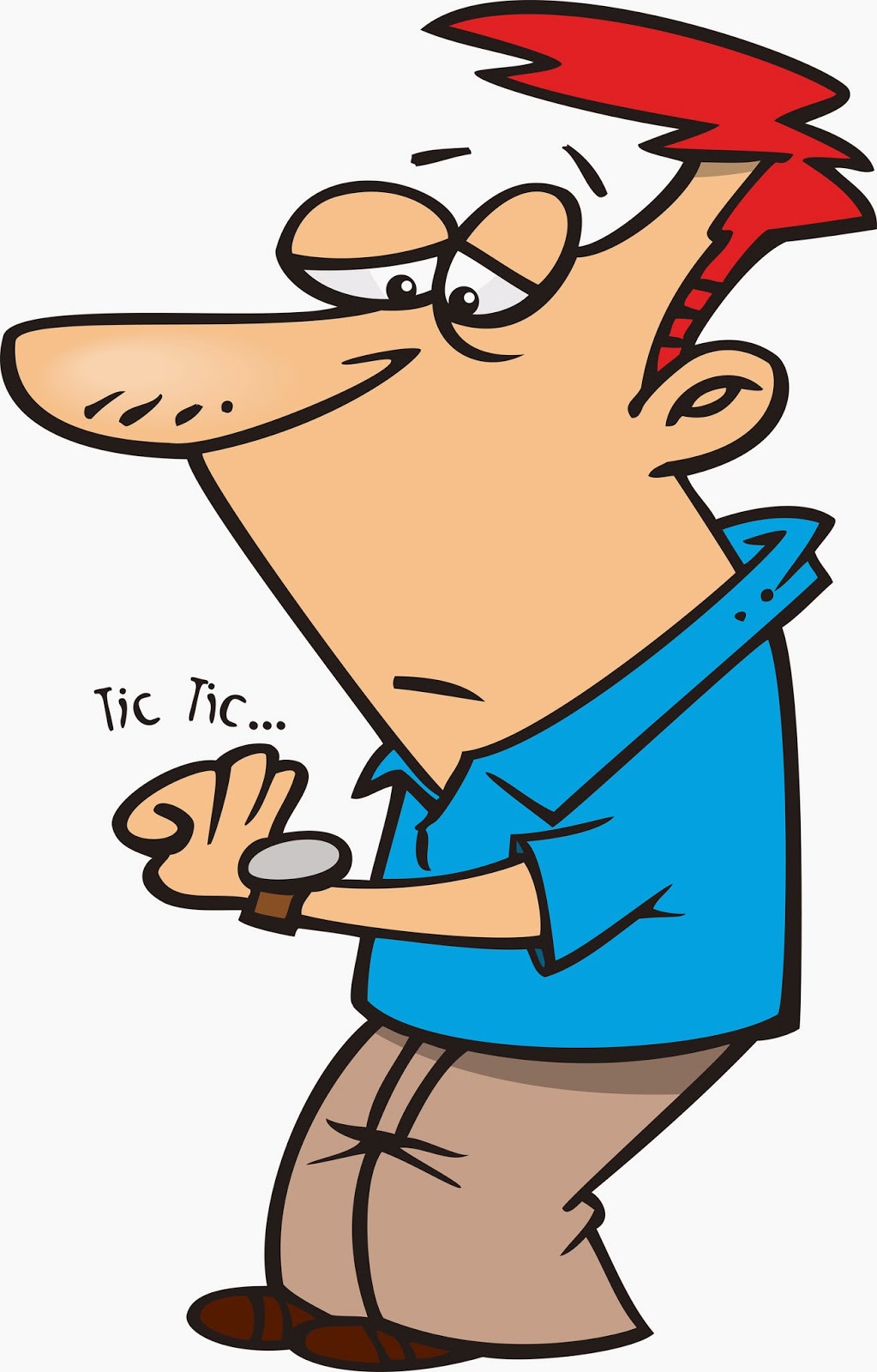 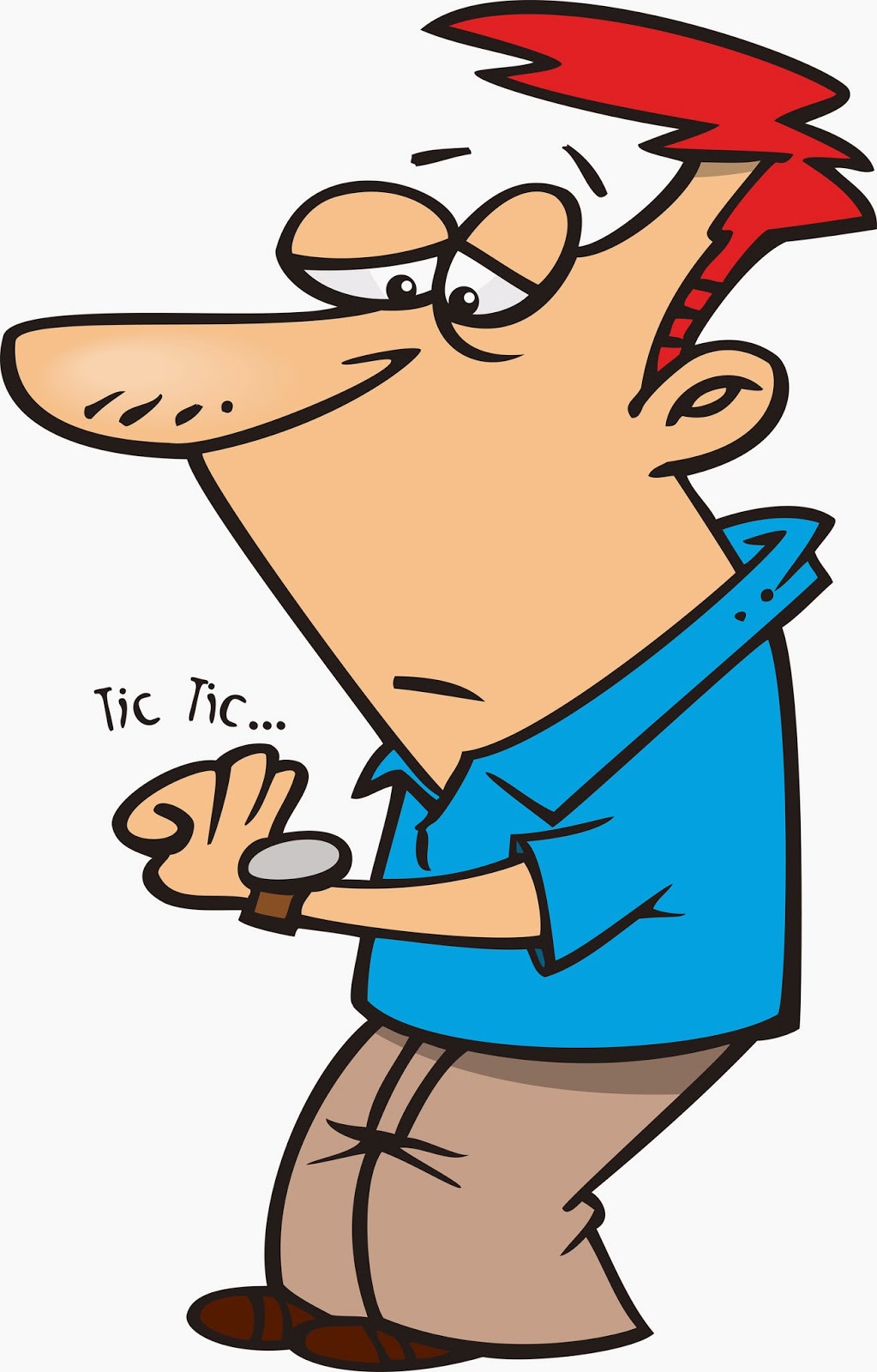 Powerful server doing nothing most of the time
process
How does one design a web server?
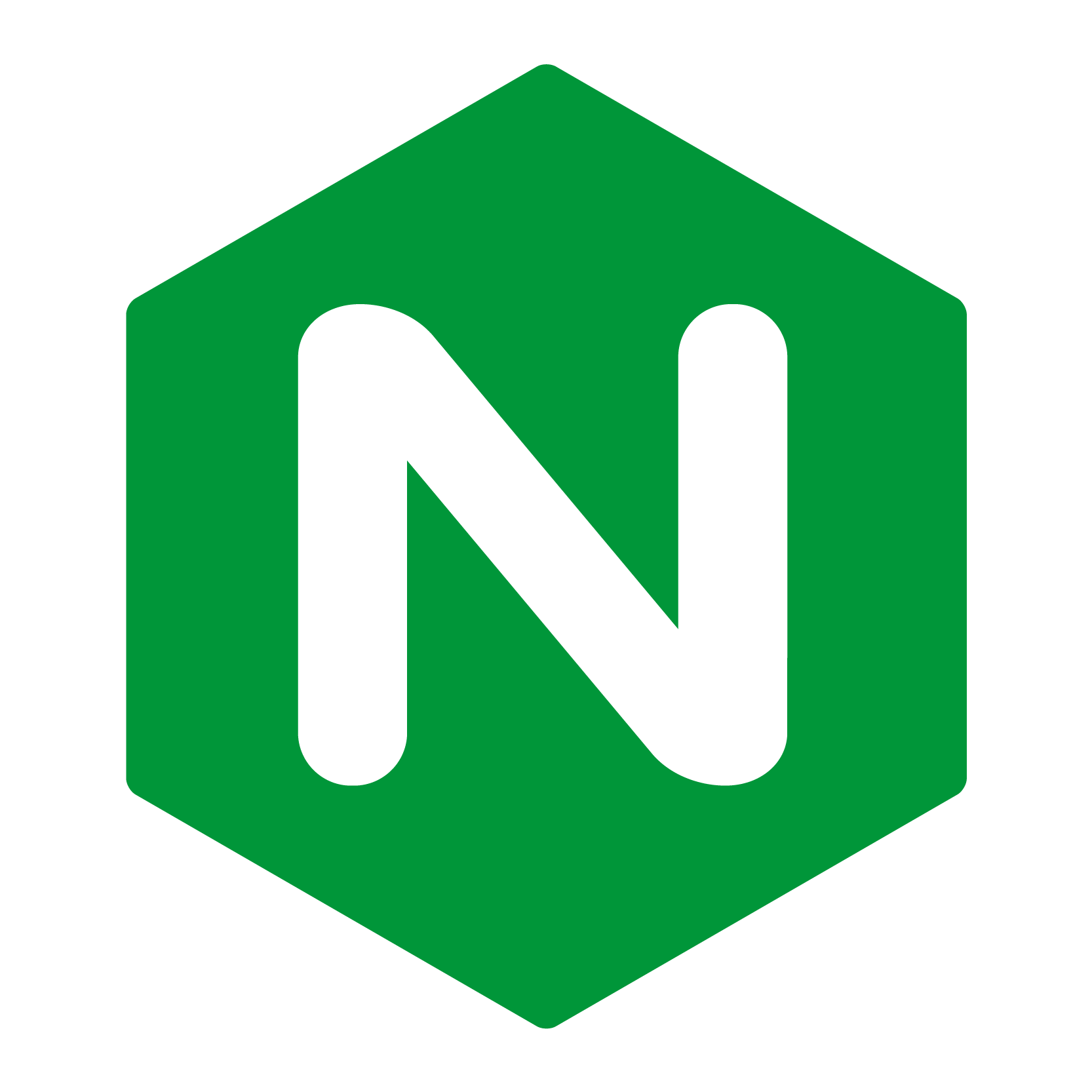 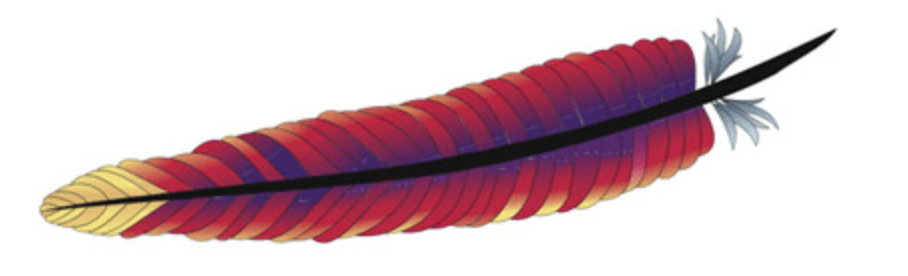 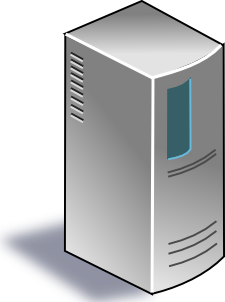 Process other requests while waiting for one to finish
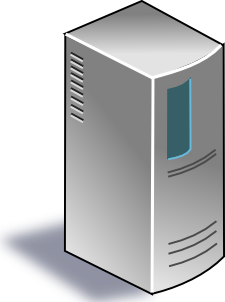 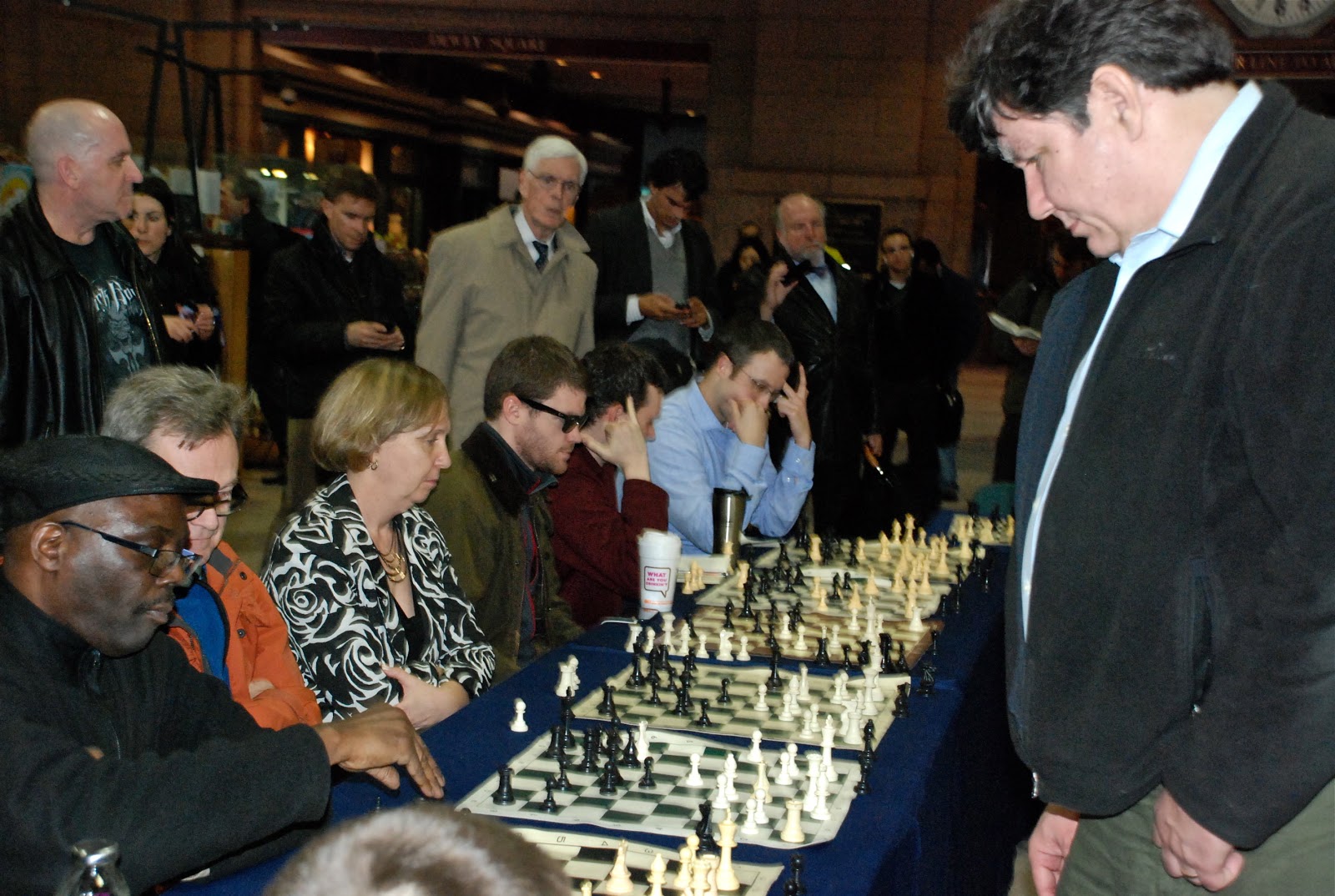 bind(IPaddrB, portB)

listen()

accept()

recv()/send()/..
IPB + portB
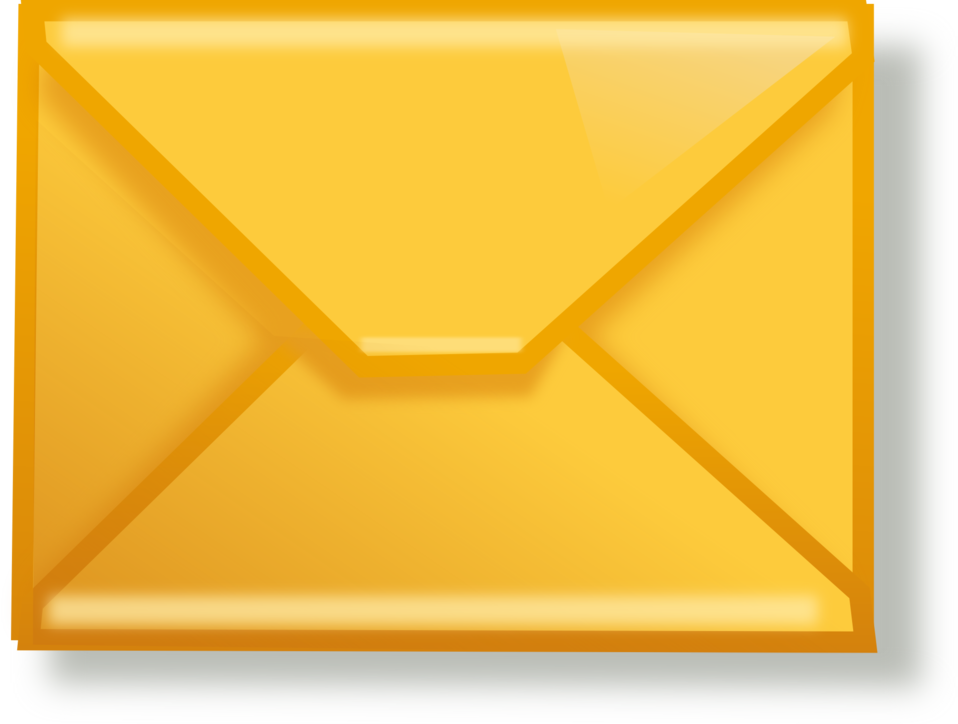 socket
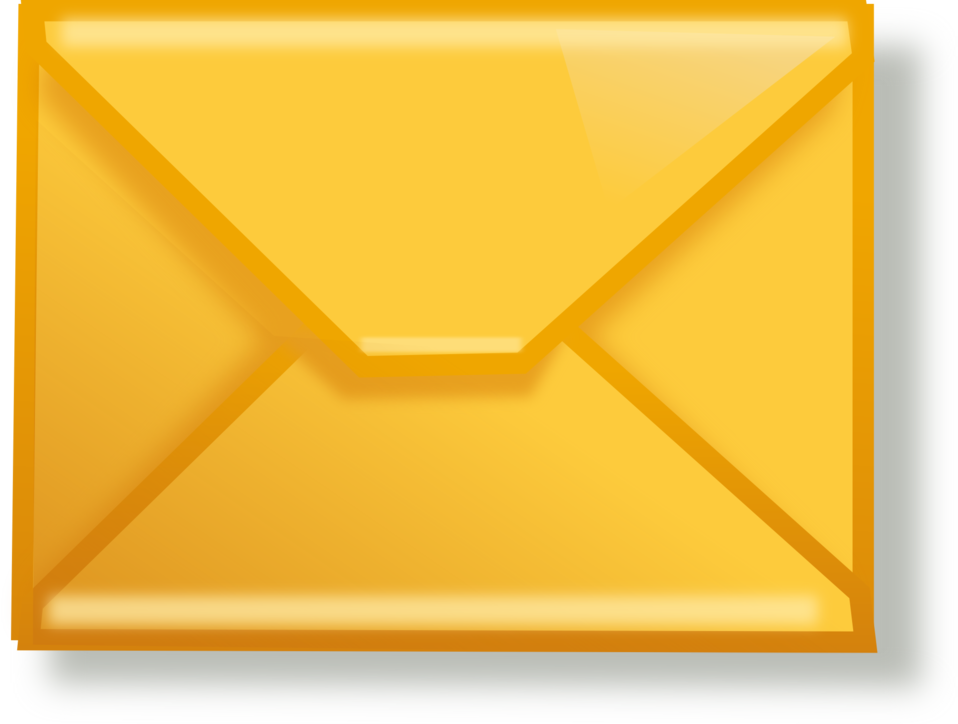 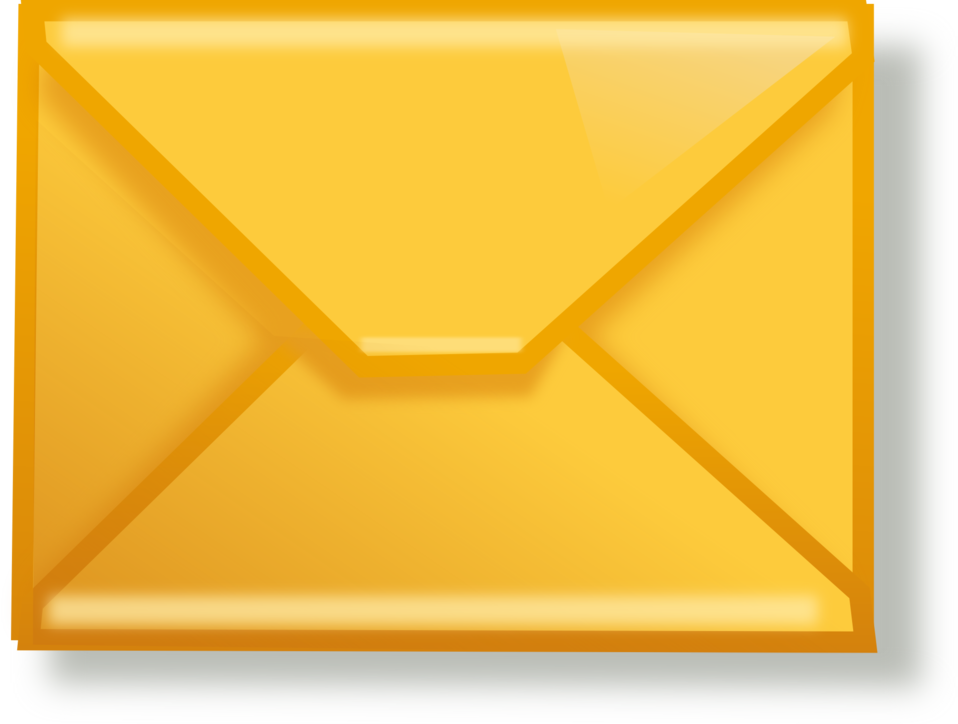 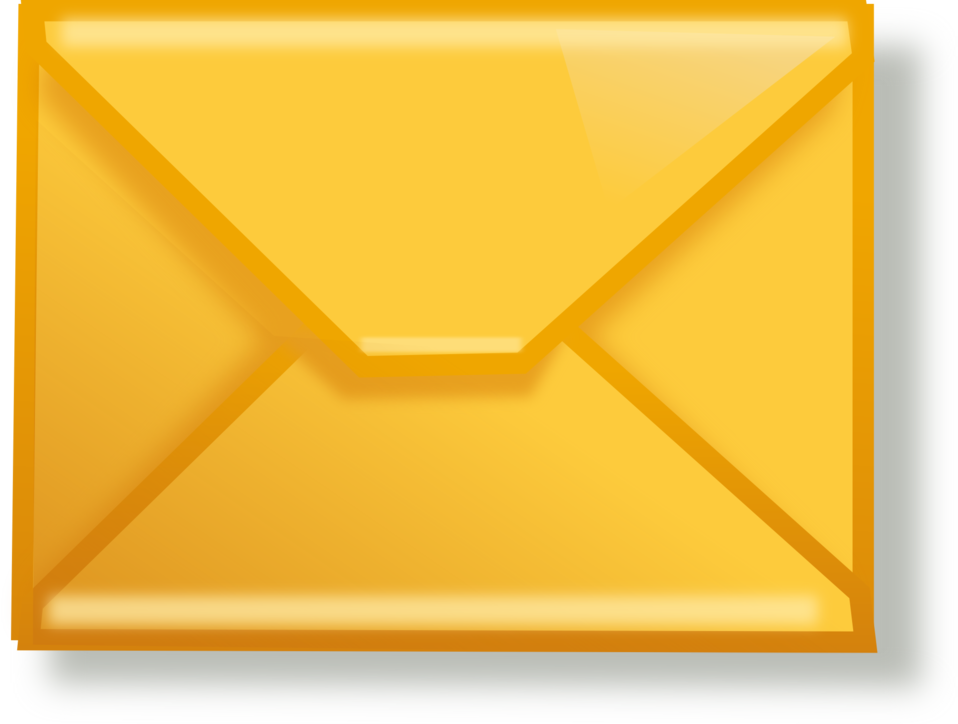 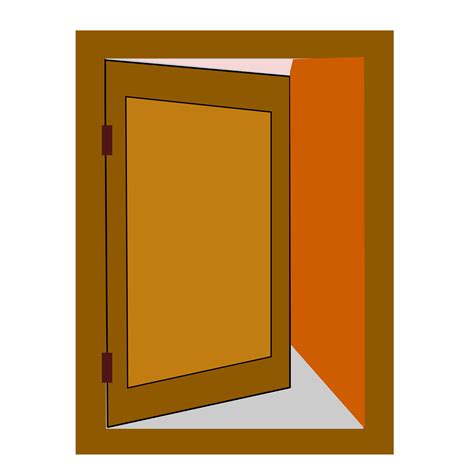 process
Parallelism
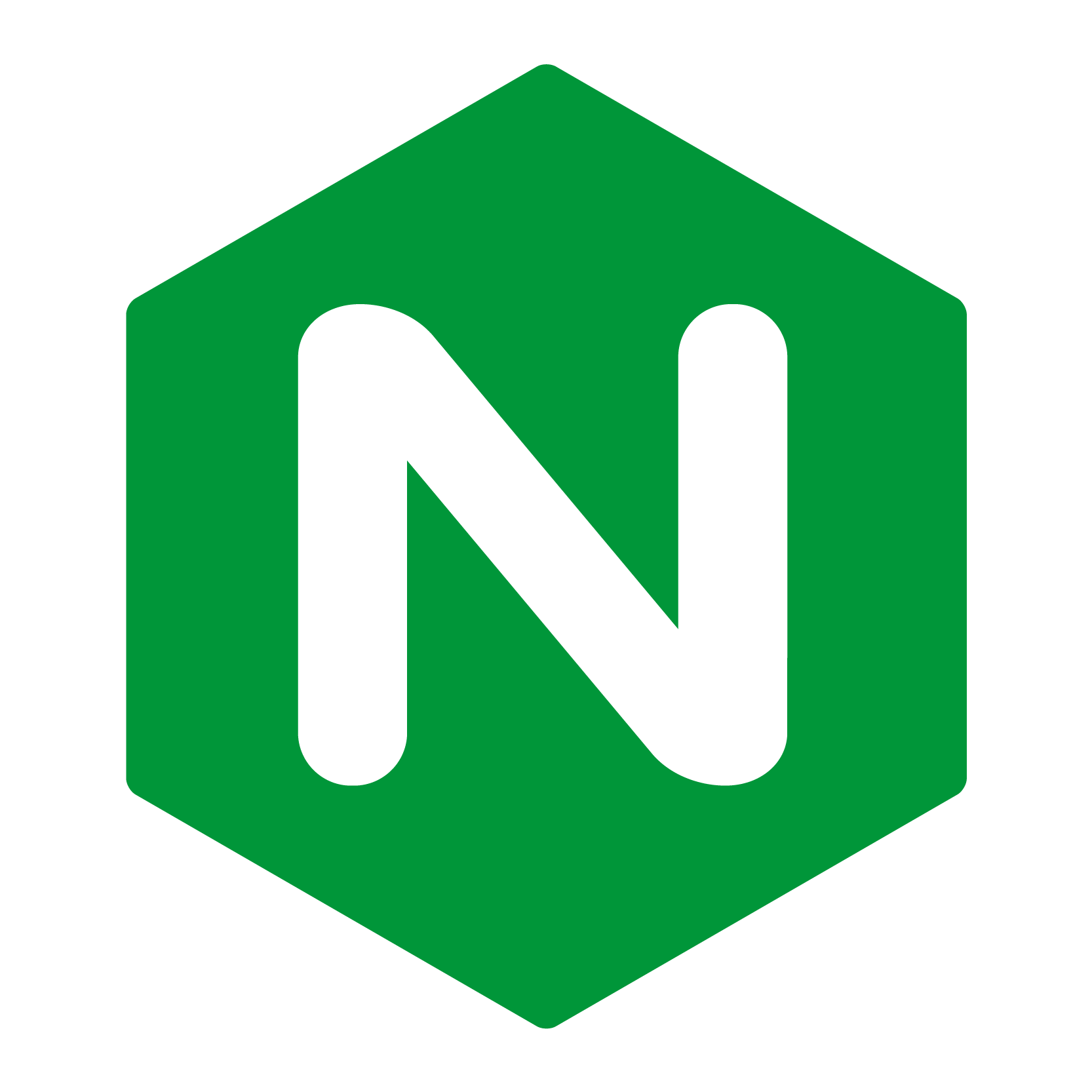 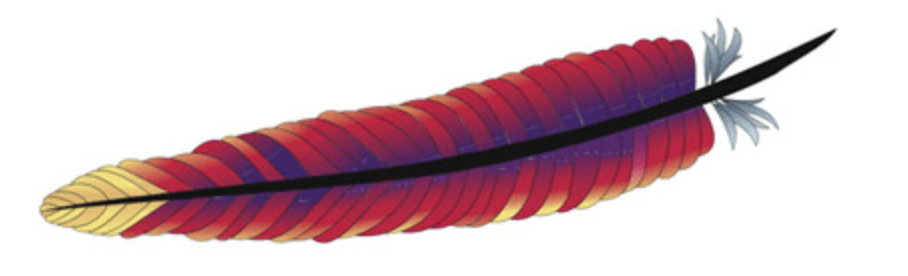 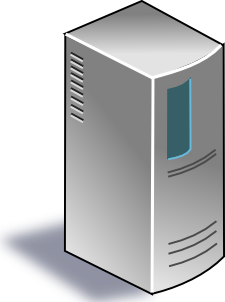 Process other requests while waiting for one to finish
A first design: multiprocessing/threading
bind(IPaddrB, portB)

listen()

accept()
fork()
recv()/send()/..
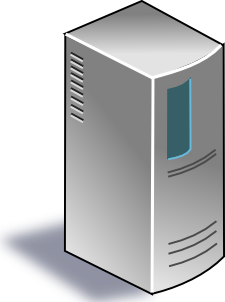 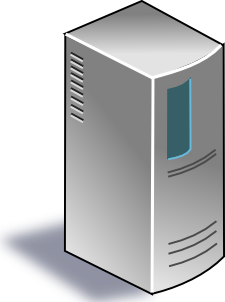 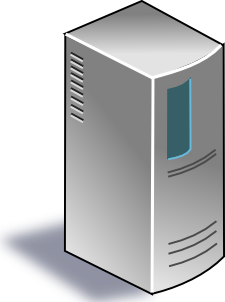 IPB + portB
accept()
socket
send()
recv()
listen()
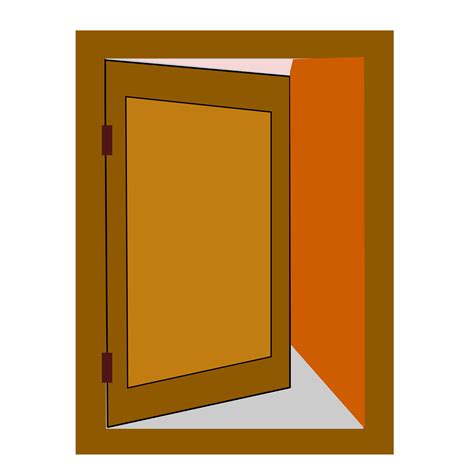 listen()
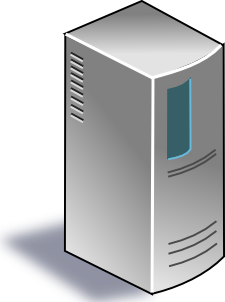 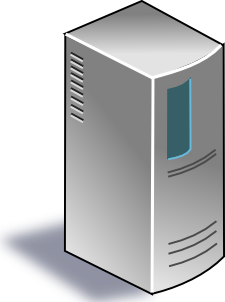 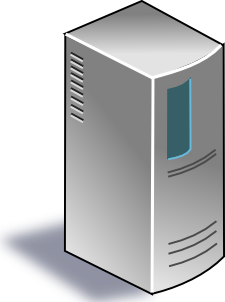 accept()
send()
recv()
send()
recv()
listen()
more
Great to avoid blocking (disk I/O, fastCGI, …)
Overhead grows with # connections
longer lived
process
Concurrency
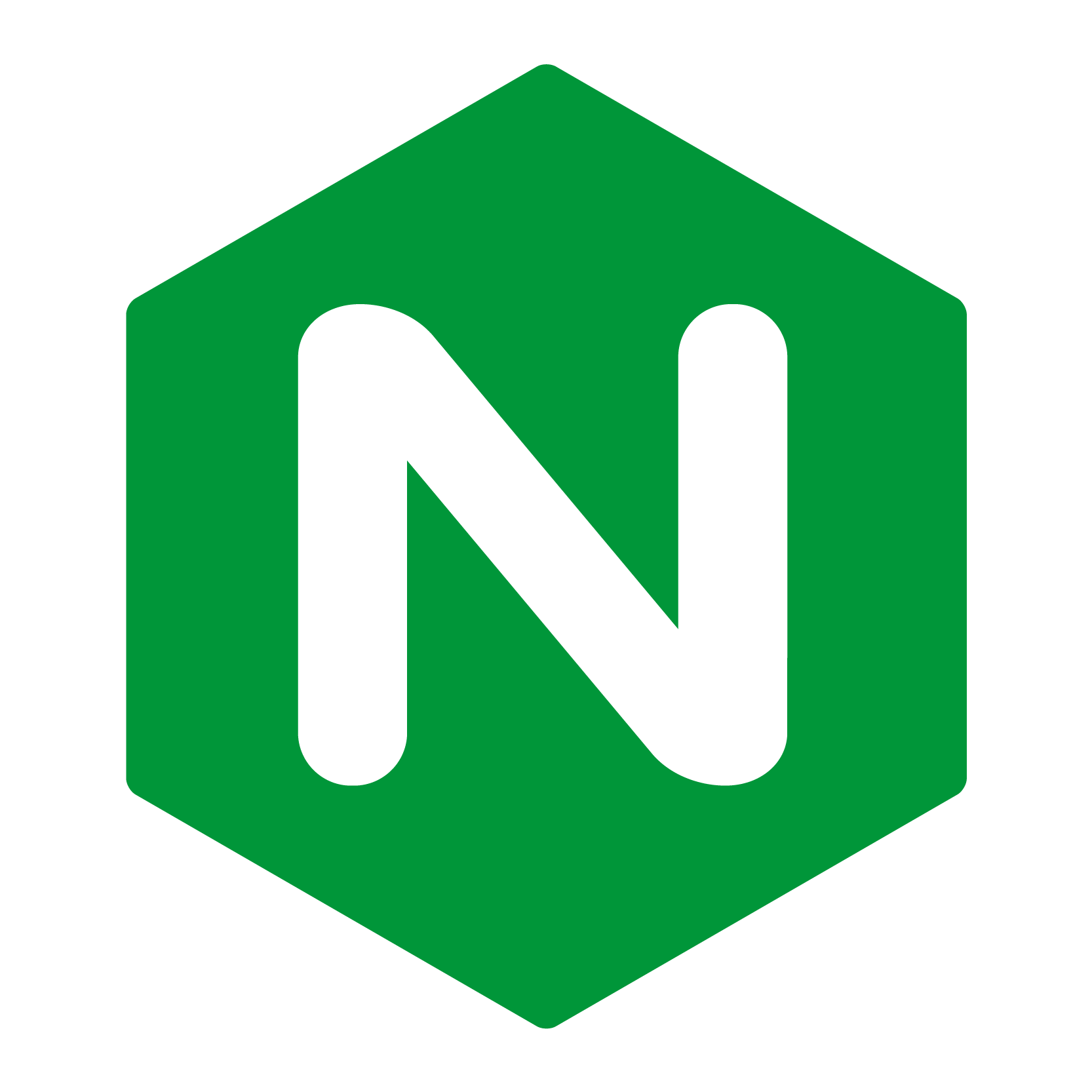 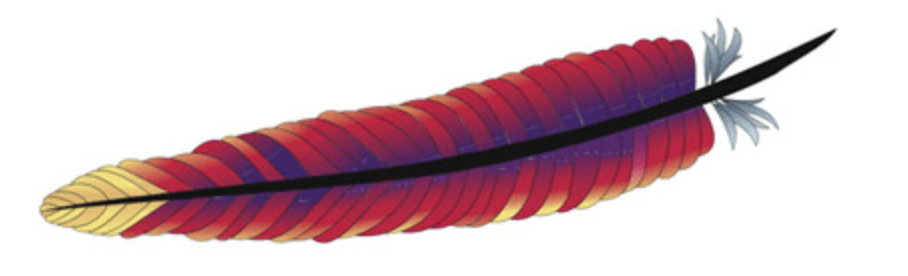 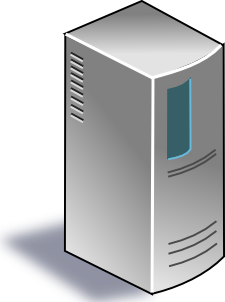 Process other requests while waiting for one to finish
A better design: event driven
A queue of events
bind(IPaddrB, portB)

listen()

accept()

recv()/send()/..
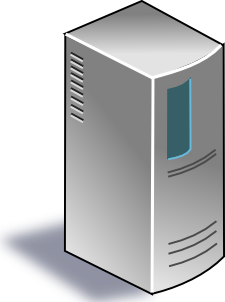 accept()
IPB + portB
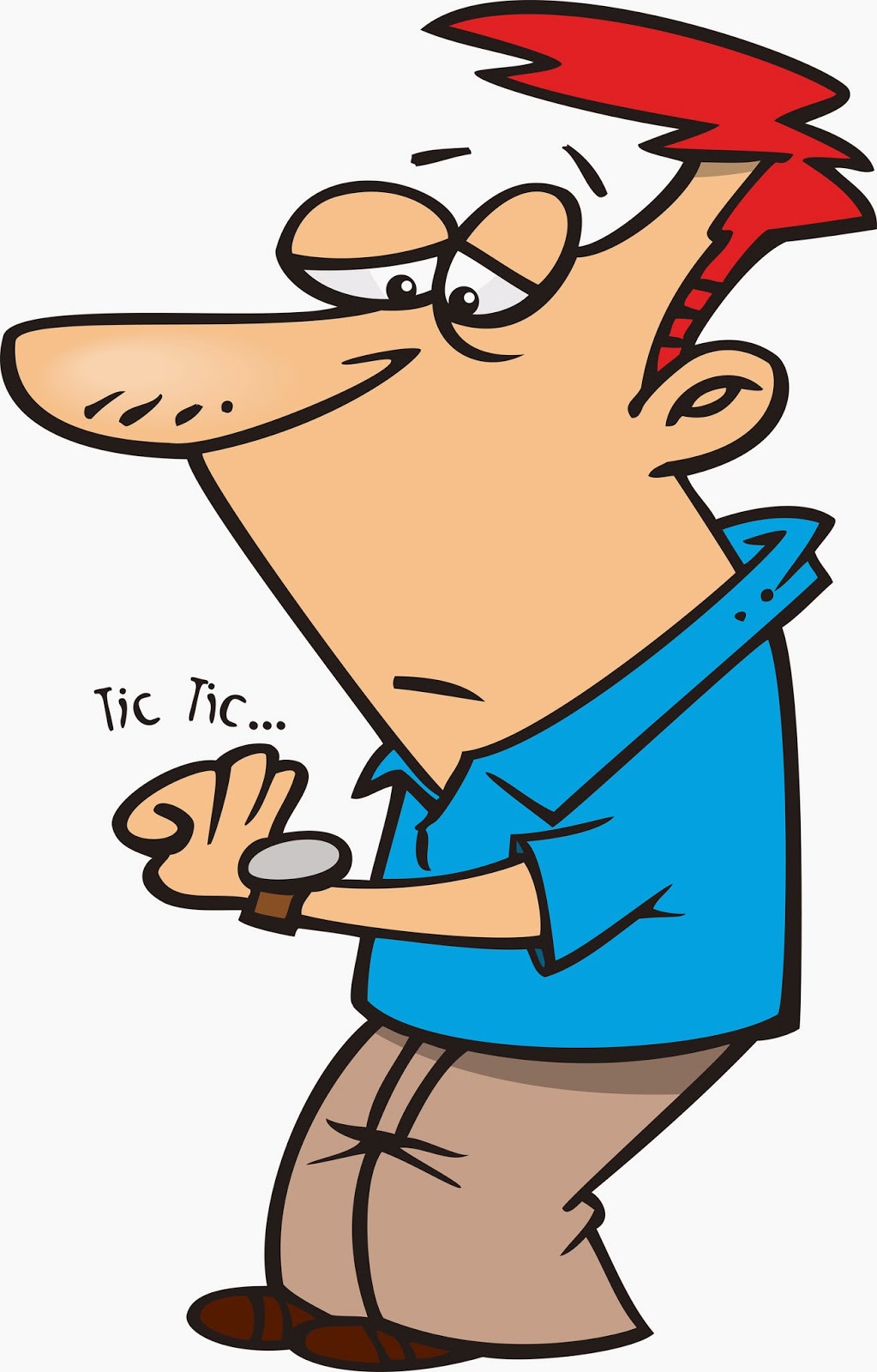 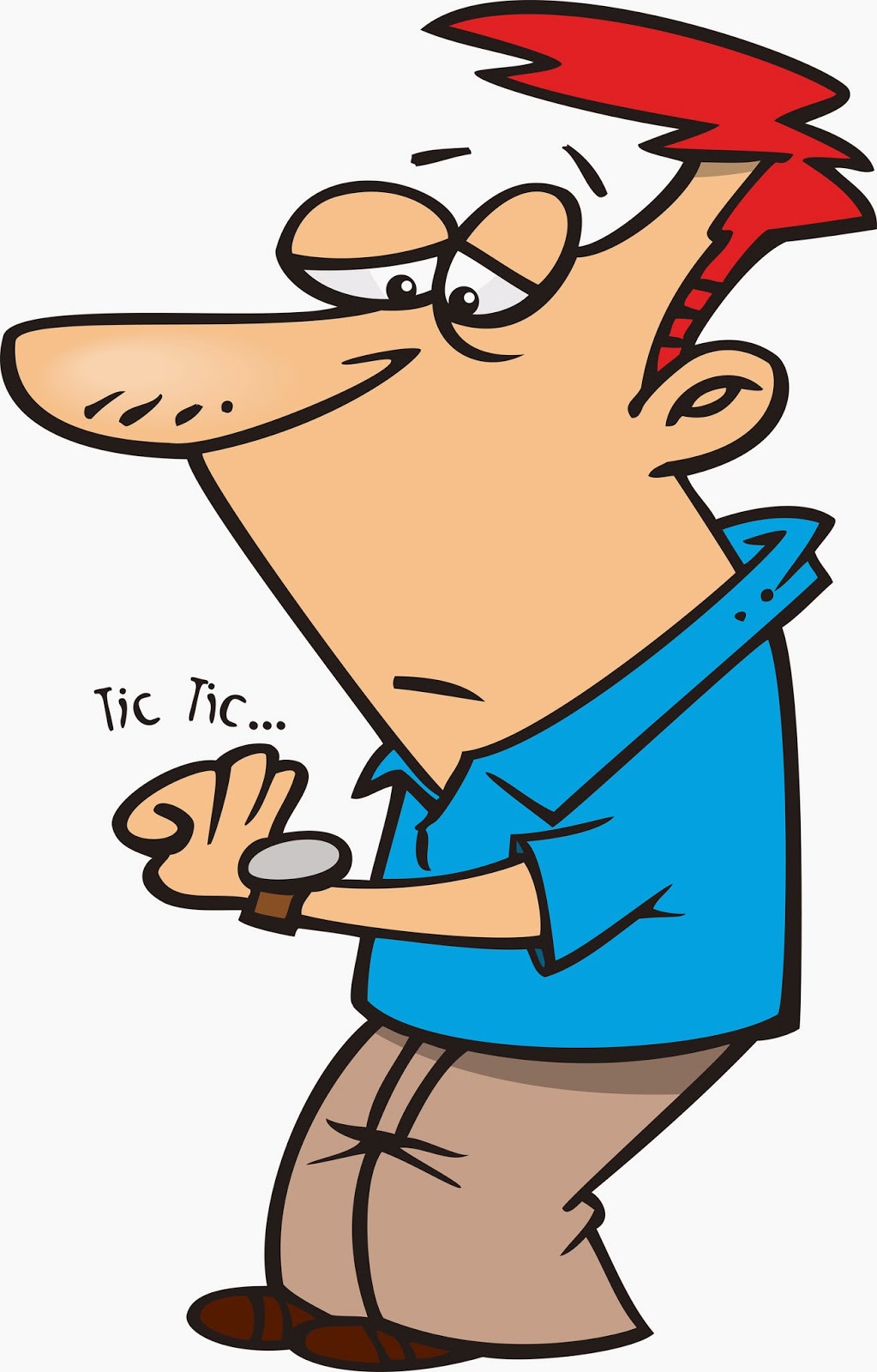 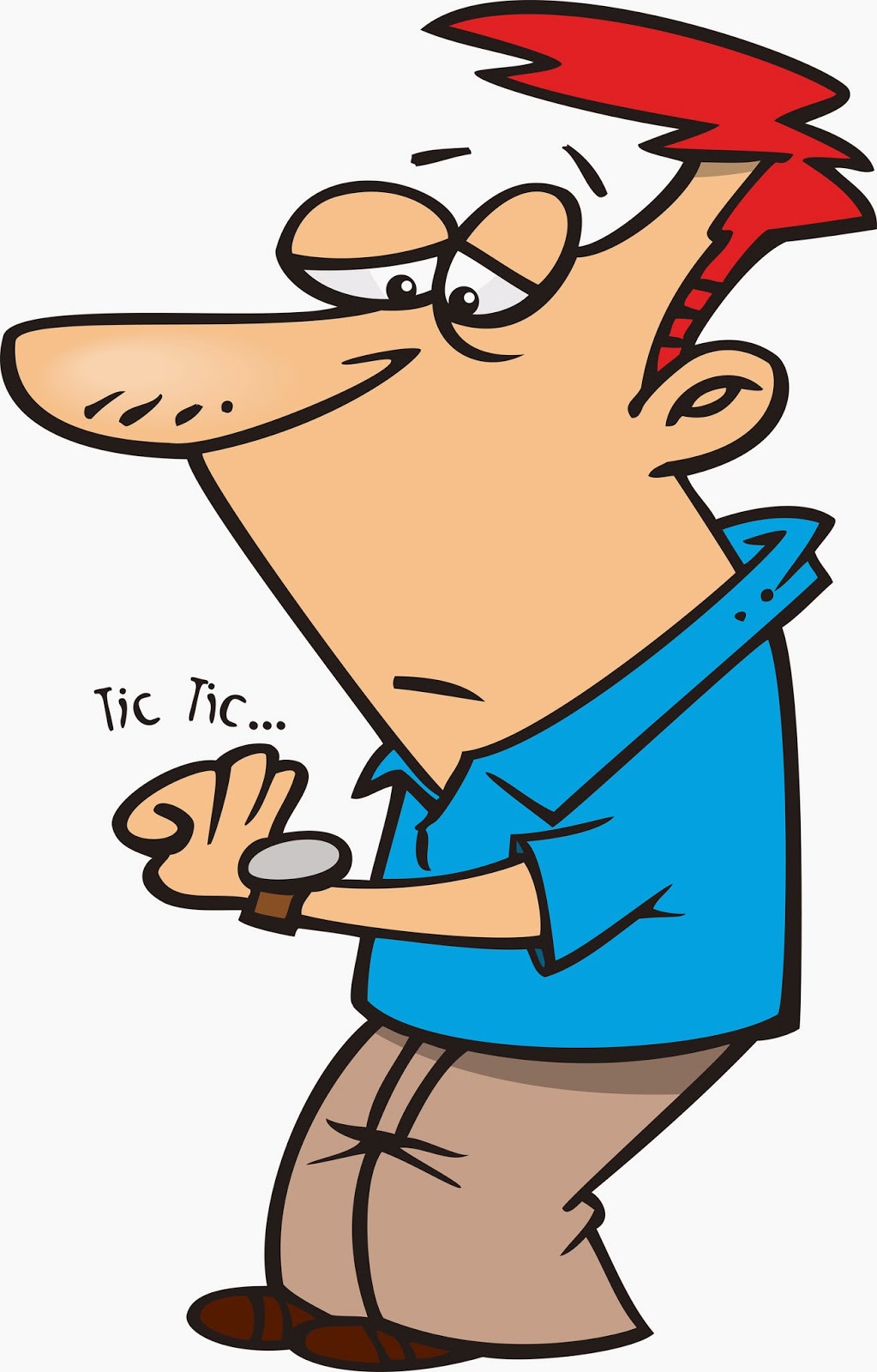 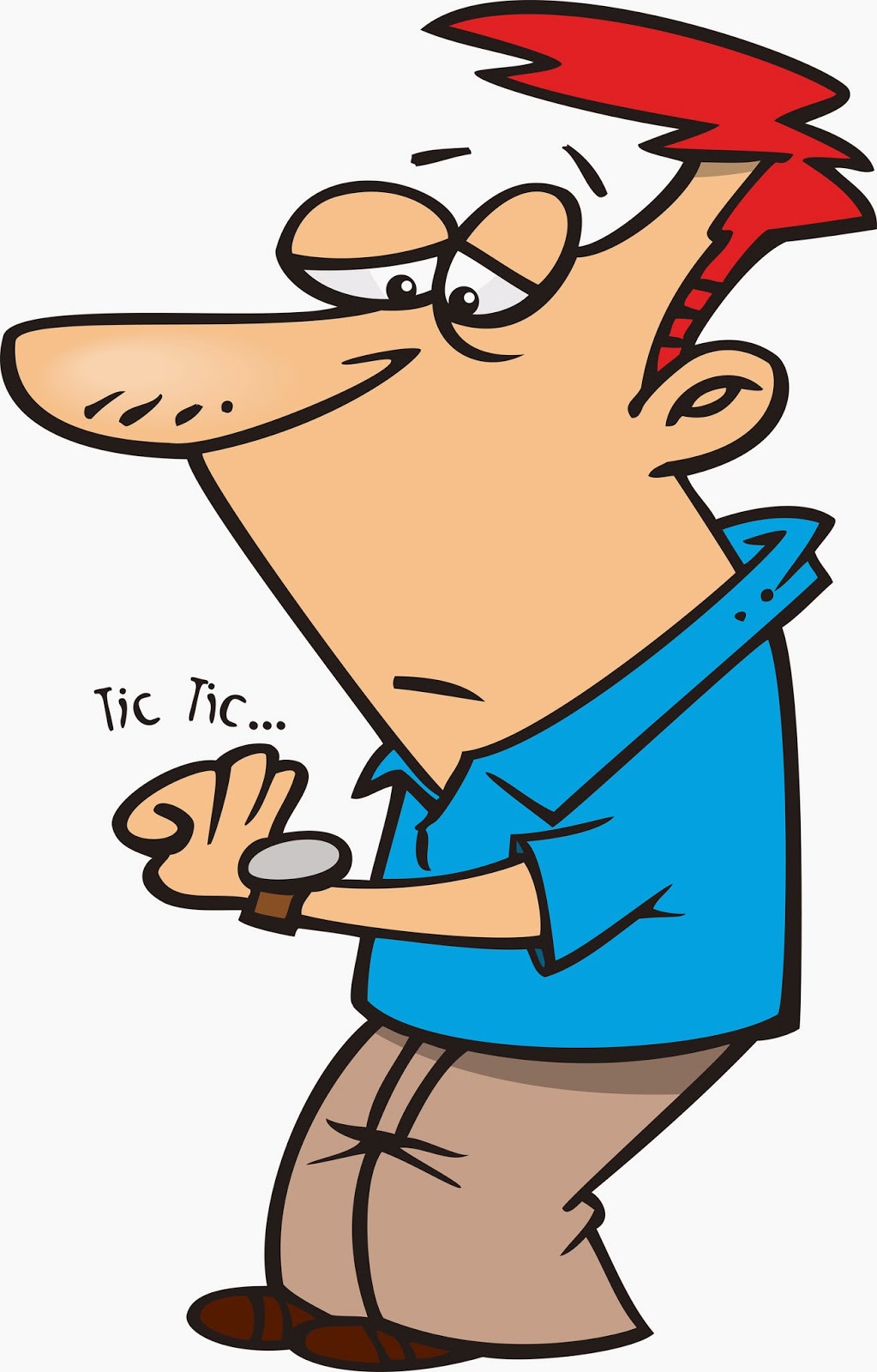 socket
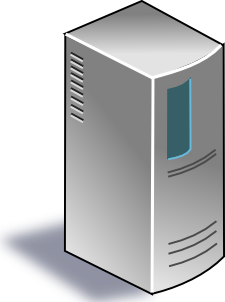 recv()
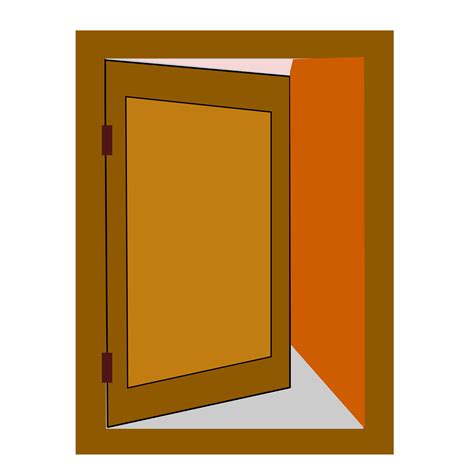 epoll, select, kqueue, etc.
Lightweight
State of the art designs combine parallelism (multiprocess/thread) with concurrency (event-driven)
Can block if any of the requests block